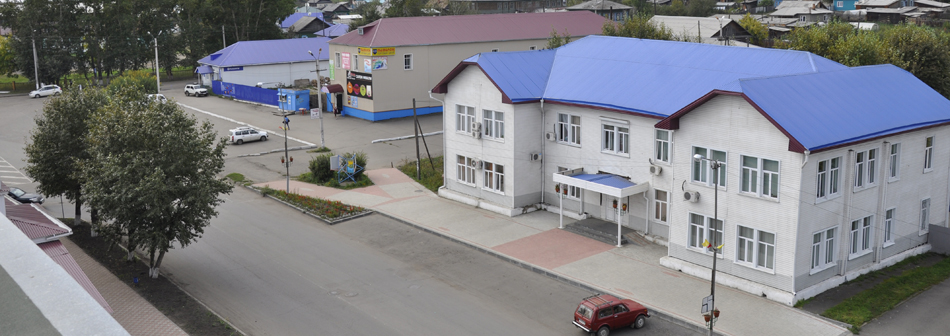 Администрация городского округа
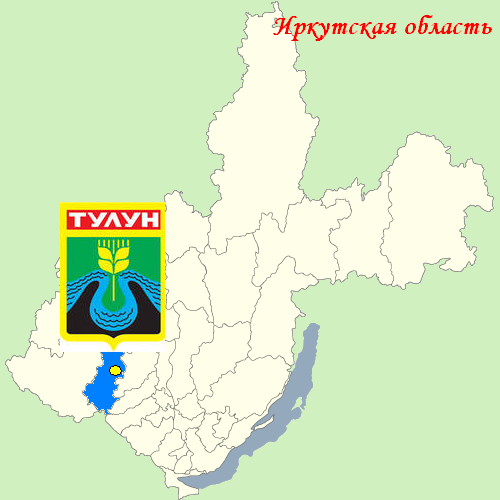 Об исполнении бюджета муниципального образования «город Тулун» 
За 2016 год
Основные понятия и термины
Межбюджетные отношения
Основные параметры местного бюджета
Факт за 2016 год 
(млн. рублей)
ДОХОДЫ

839,5
РАСХОДЫ

847,6
ДЕФИЦИТ

8,1
Характеристика доходной части местного бюджета за 2016 год  (839,5 млн. руб.)
Муниципальный долг за 2016 год составил 21 302,0 тыс.руб.
8
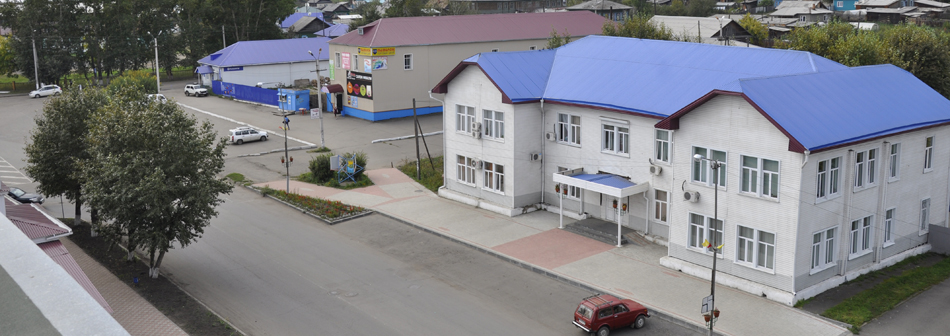 Исполнение муниципальных программ города Тулуна за 2014 год
Исполнение
Муниципальных программ города Тулуна за 2016 год
«Образование» 
520,4 млн.руб.
Наиболее значимые направления
253,2 млн.руб –     финансирование 9 учреждений общего образования
180,8 млн.руб – финансирование 12 образовательных дошкольных учреждений
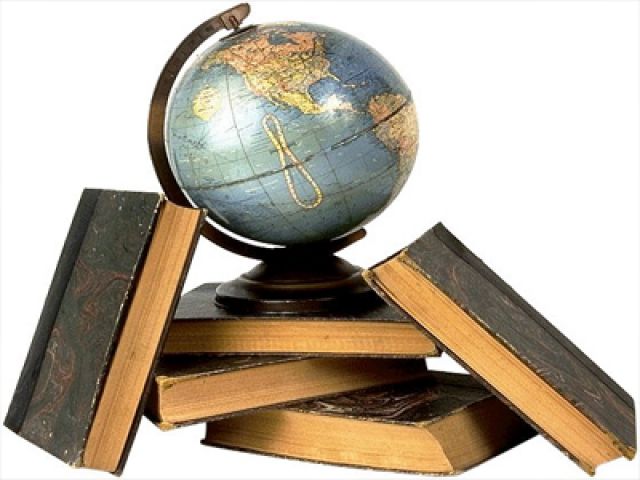 63,3 млн.руб – финансирование 4 учреждений дополнительного образования и МБУ «Методического центра»
Ремонт образовательных учреждений 10,2 млн.рублей, в том числе: Капитальный ремонт здания МАДОУ ЦРР«Детский сад «Жемчужинка» – 5,8 млн.рублей.
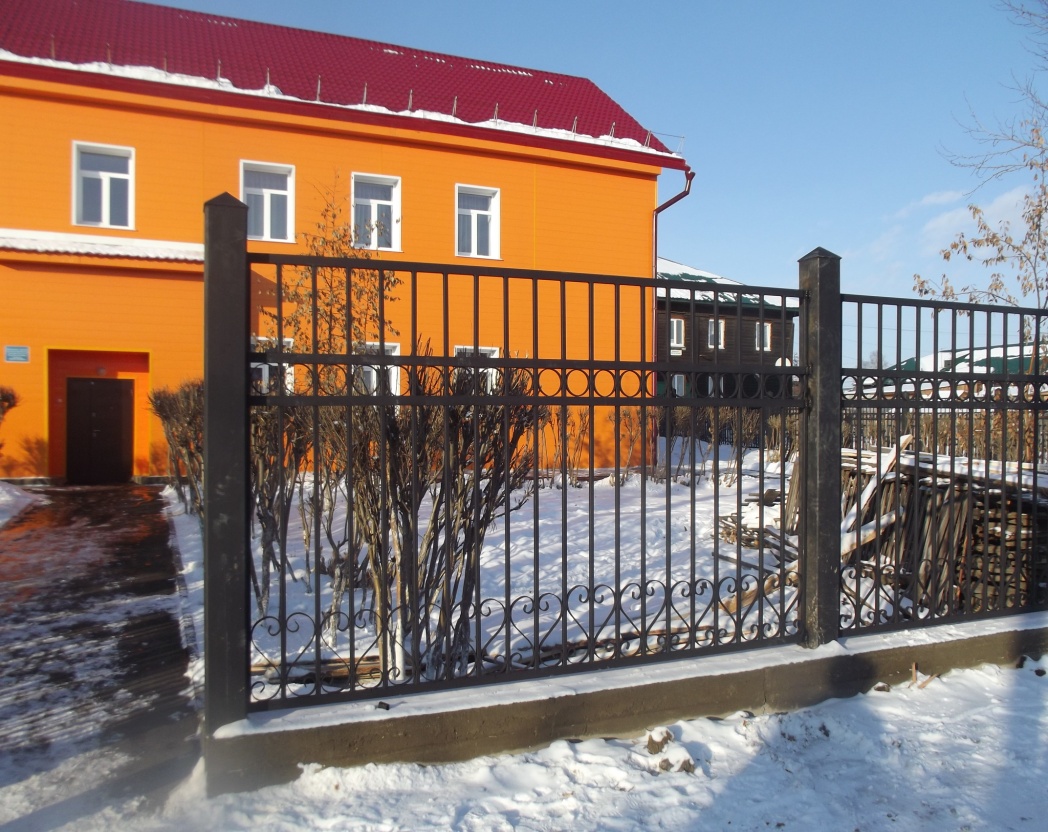 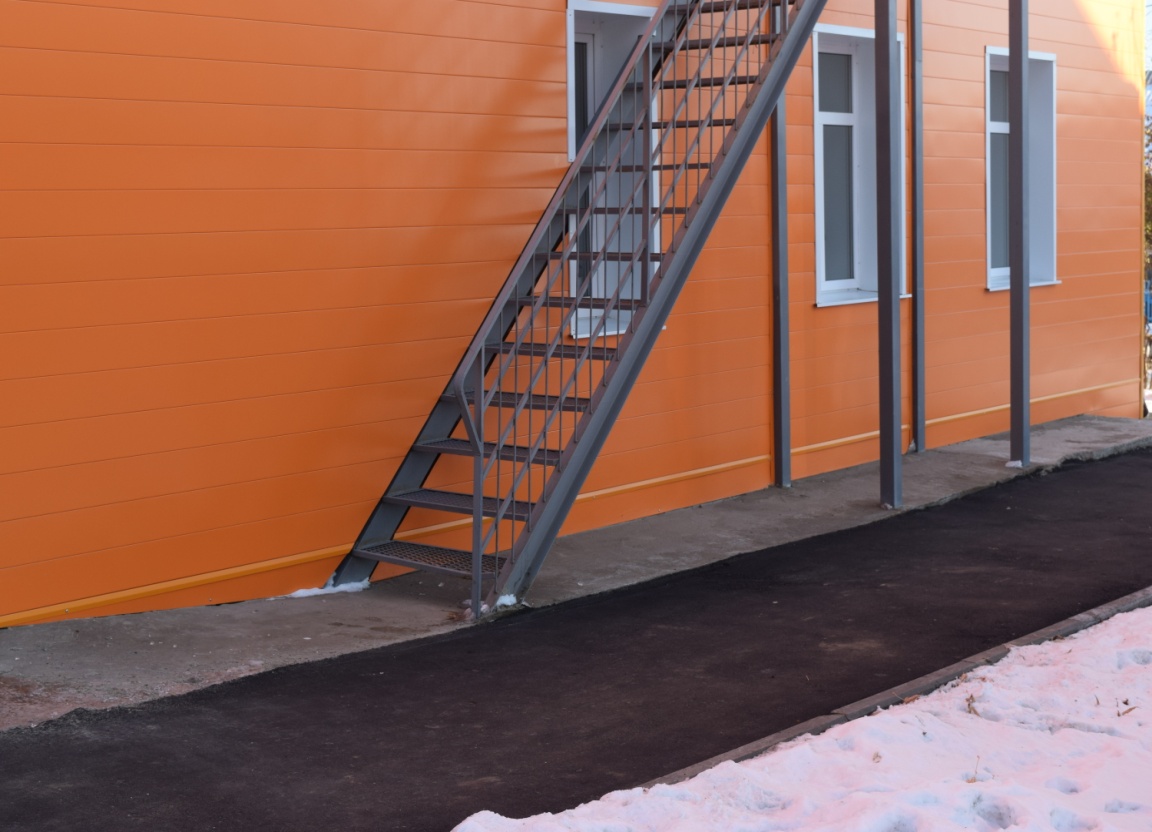 Выборочный ремонт помещений МБДОУ «Детский сад «Радуга» в сумме 2,7 млн.рублей
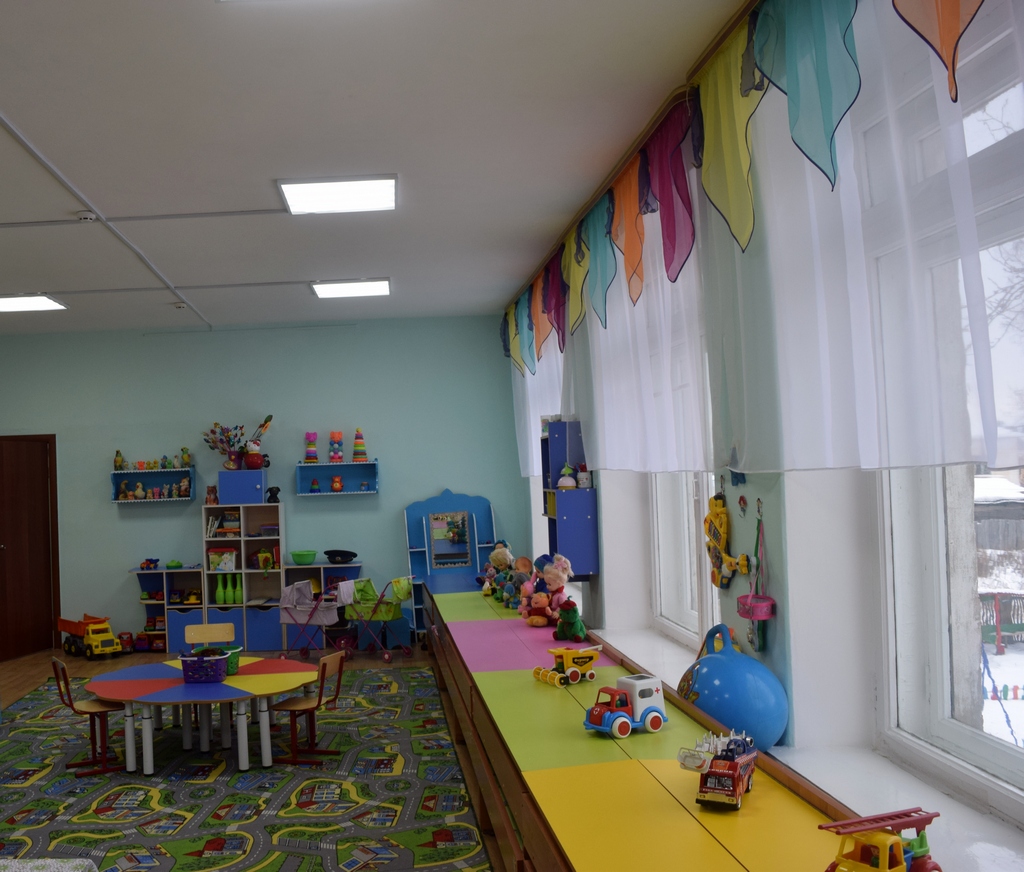 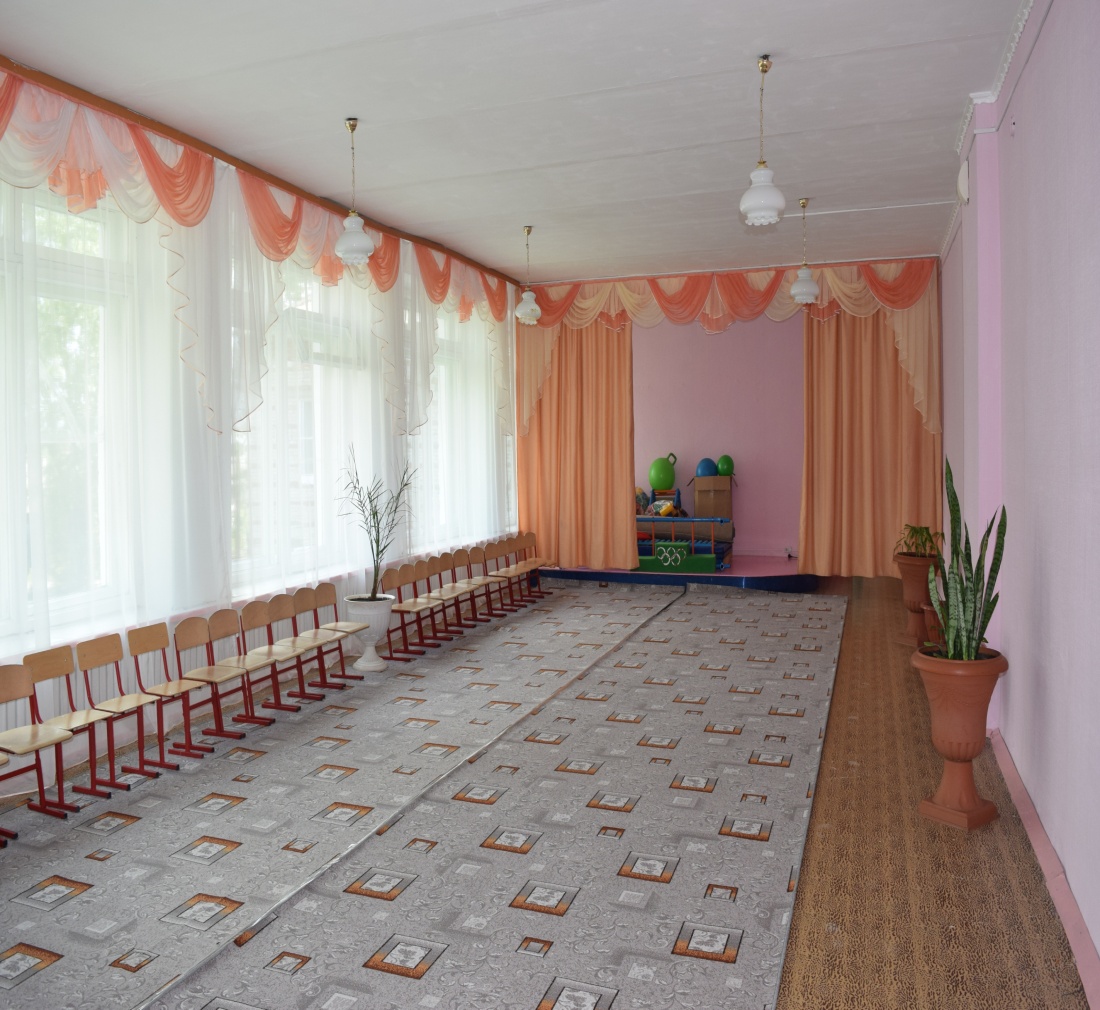 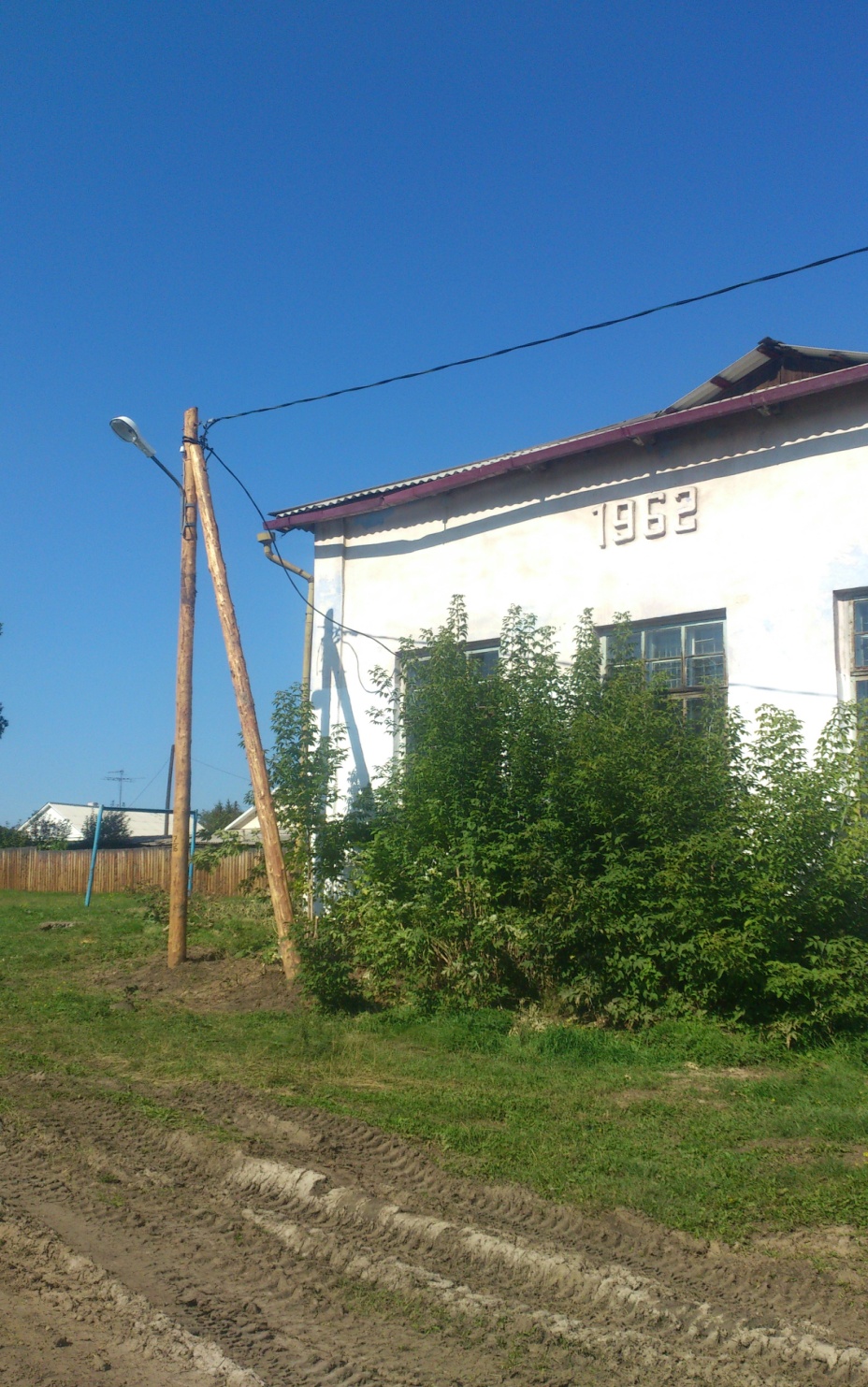 Внешнее электроснабжение  МБОУ «СОШ №4» в сумме 253,7 тыс.рублей
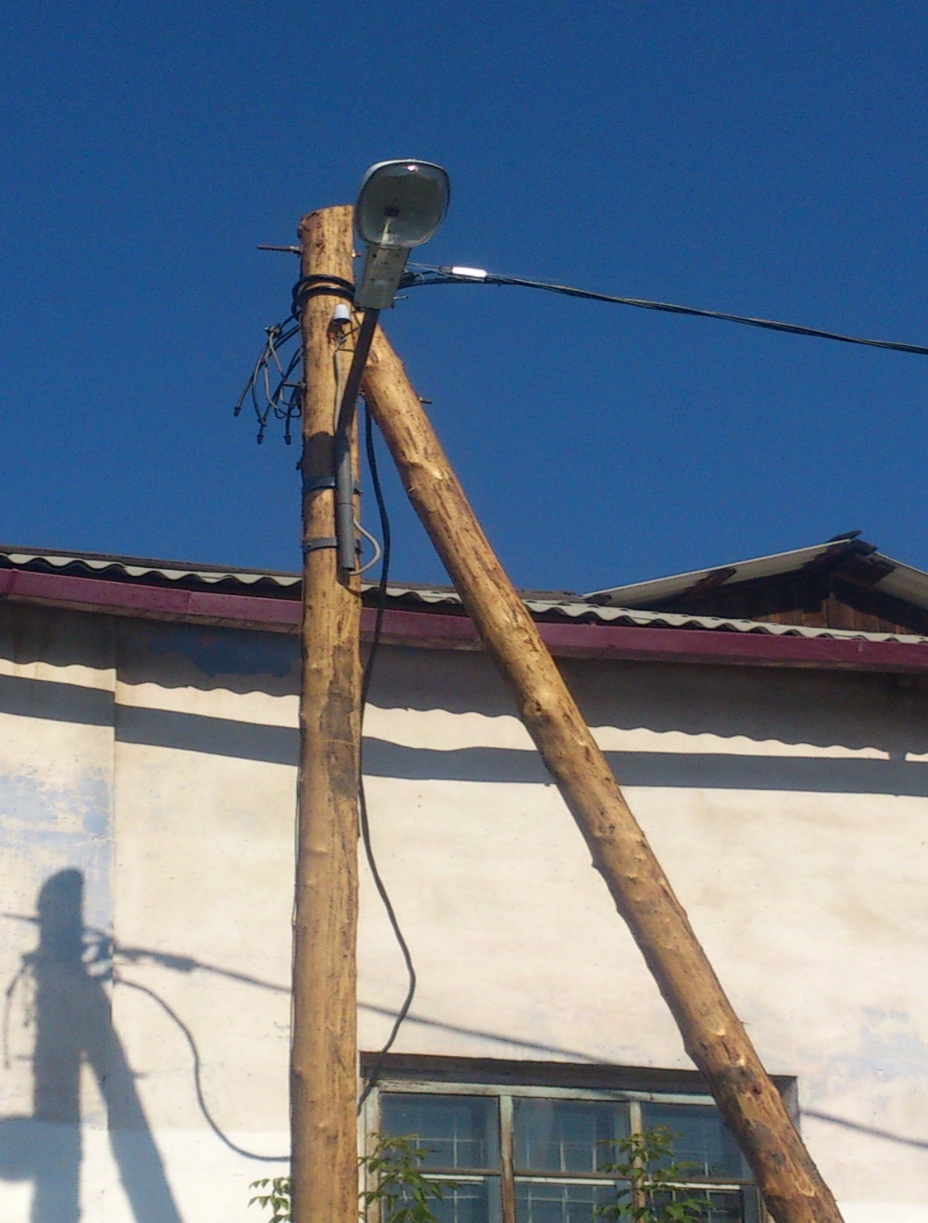 В рамках реализации перечня проектов народных инициатив - 4,1 млн.руб, в том числе:         - ремонт помещений, приобретение мебели «Детский сад «Радуга». -    приобретение мебели, мягкого инвентаря, посуды «Детский сад «Аленушка».
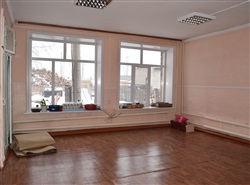 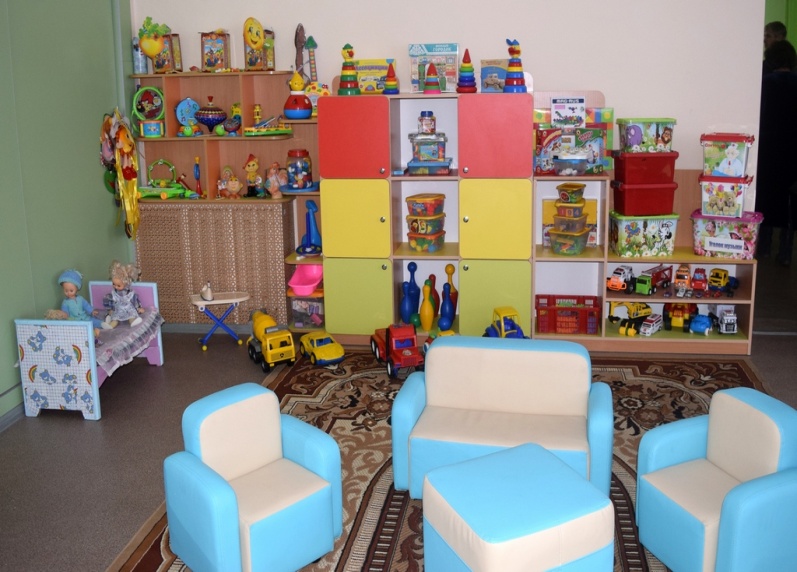 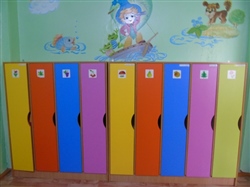 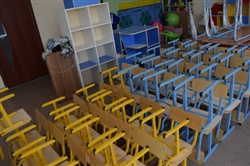 - замена окон и ремонт отопления в спортзале «СОШ №1. - ремонт туалетных комнат «СОШ №1» и «СОШ №25». -      устройство благоустроенного туалета в ДЮСШ.
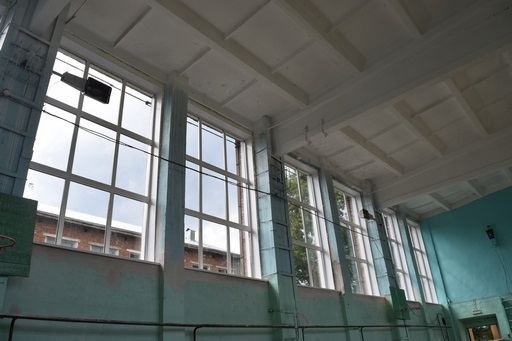 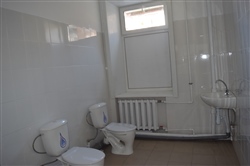 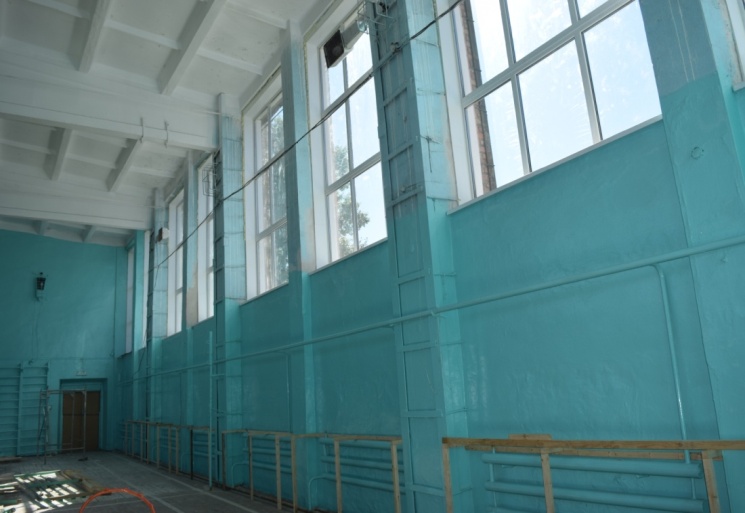 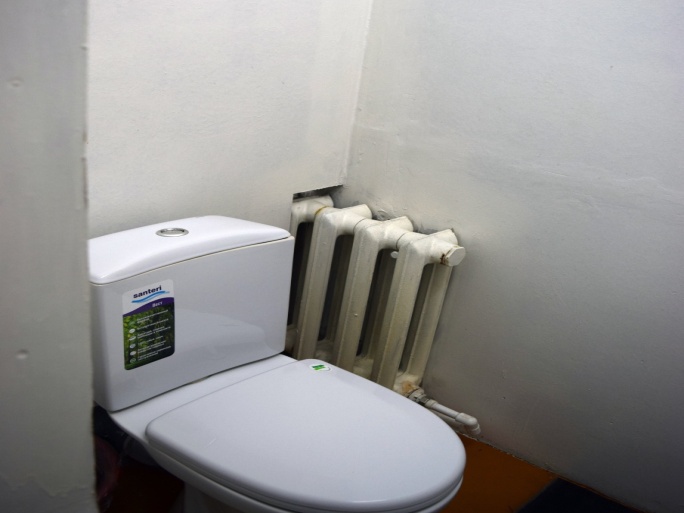 На реализацию противопожарных мероприятий в образовательных учреждениях 
0,4 млн. рублей.
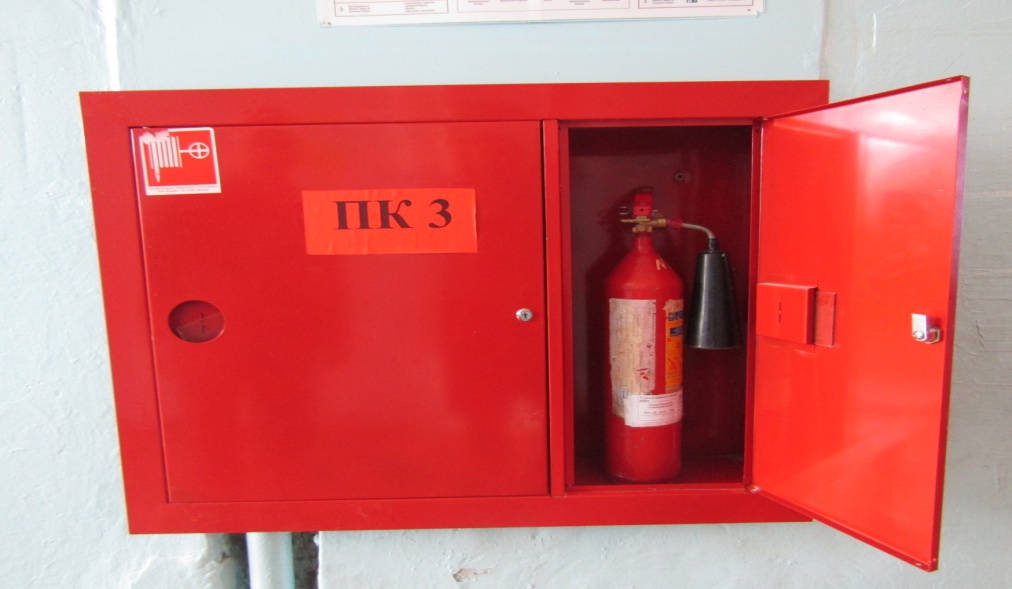 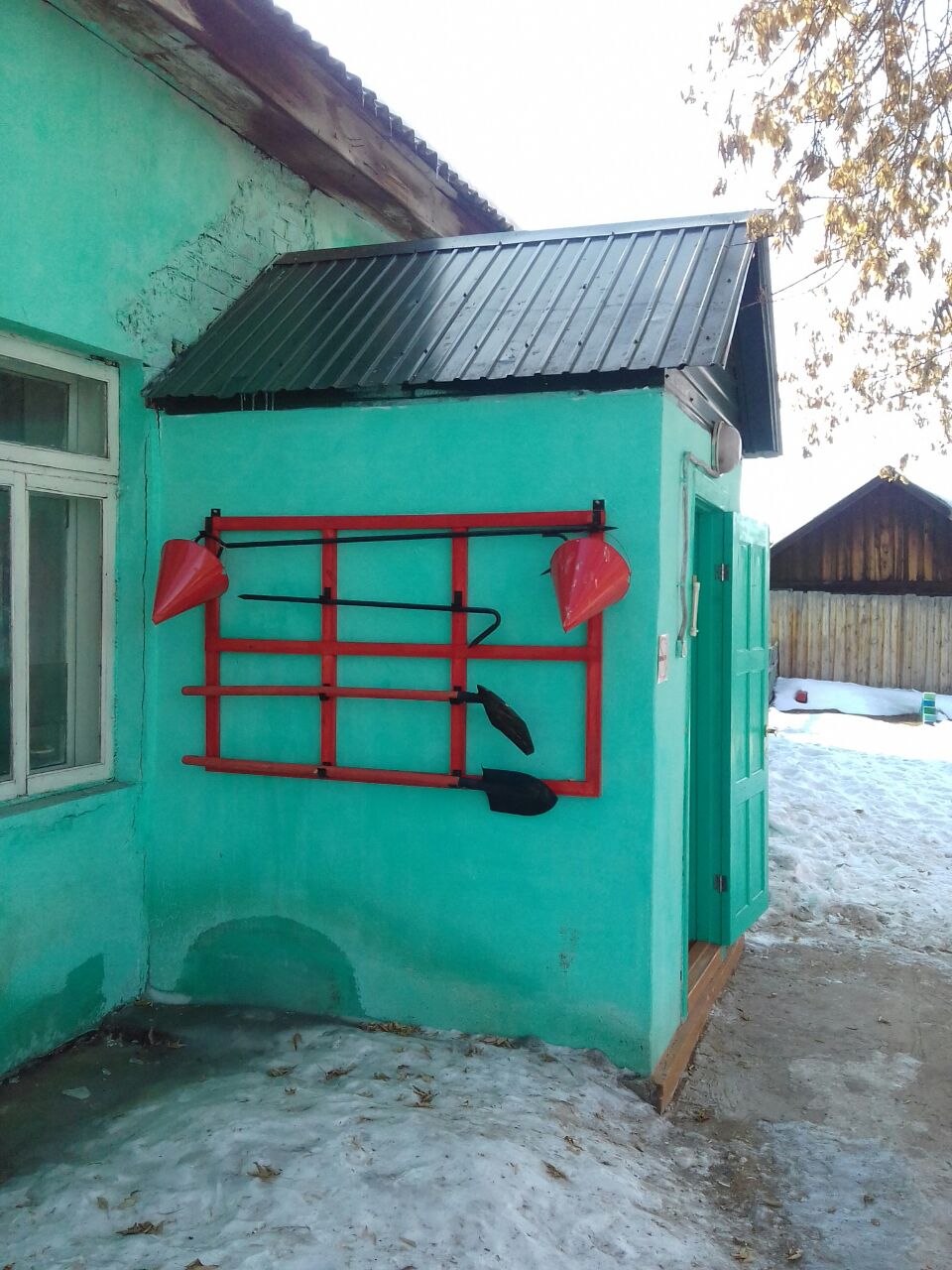 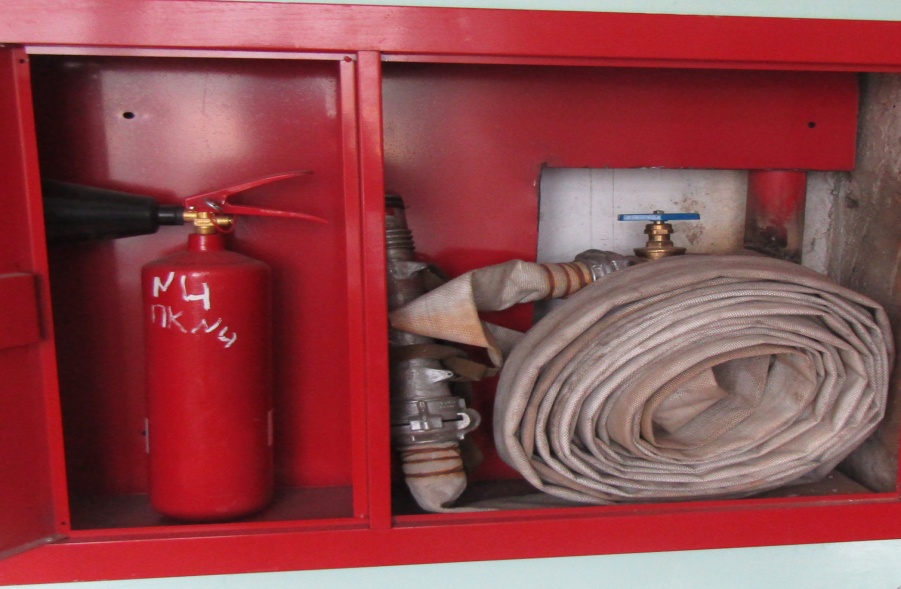 Проведение мероприятий и конкурсов
0,5 млн. рублей.
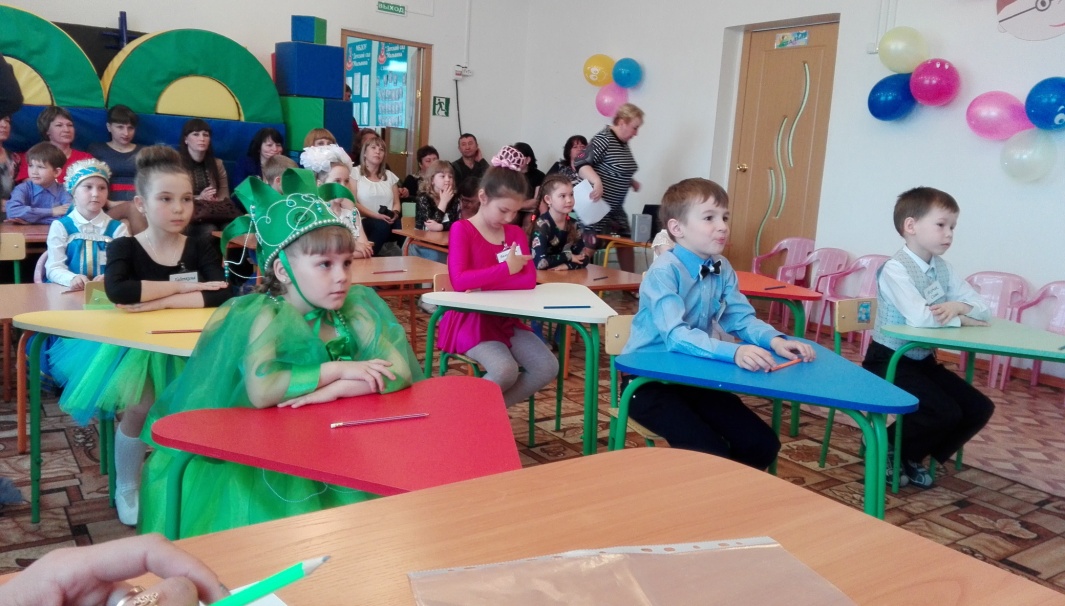 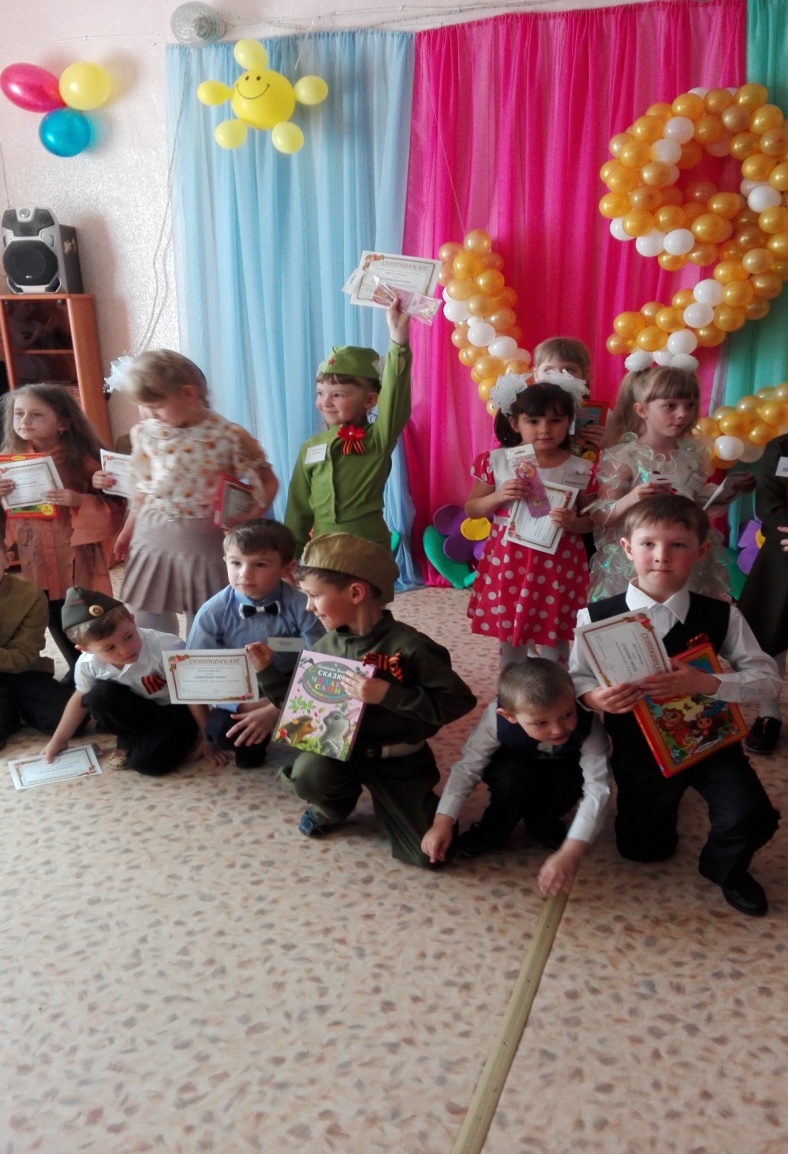 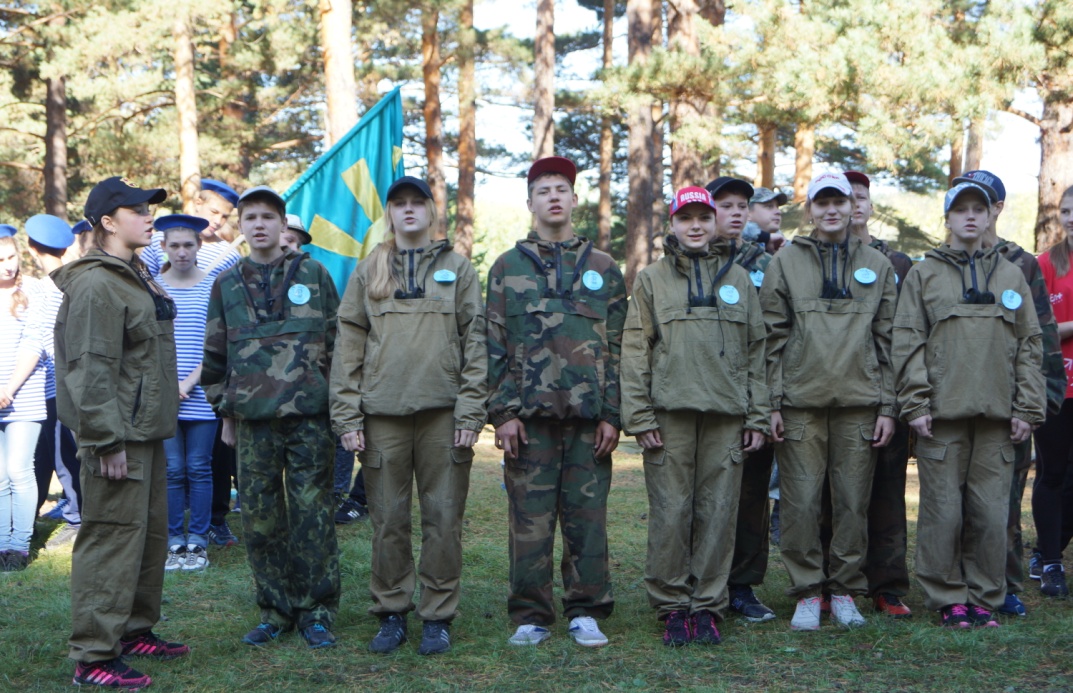 Организация отдыха детей в каникулярное время 
3,3 млн. рублей
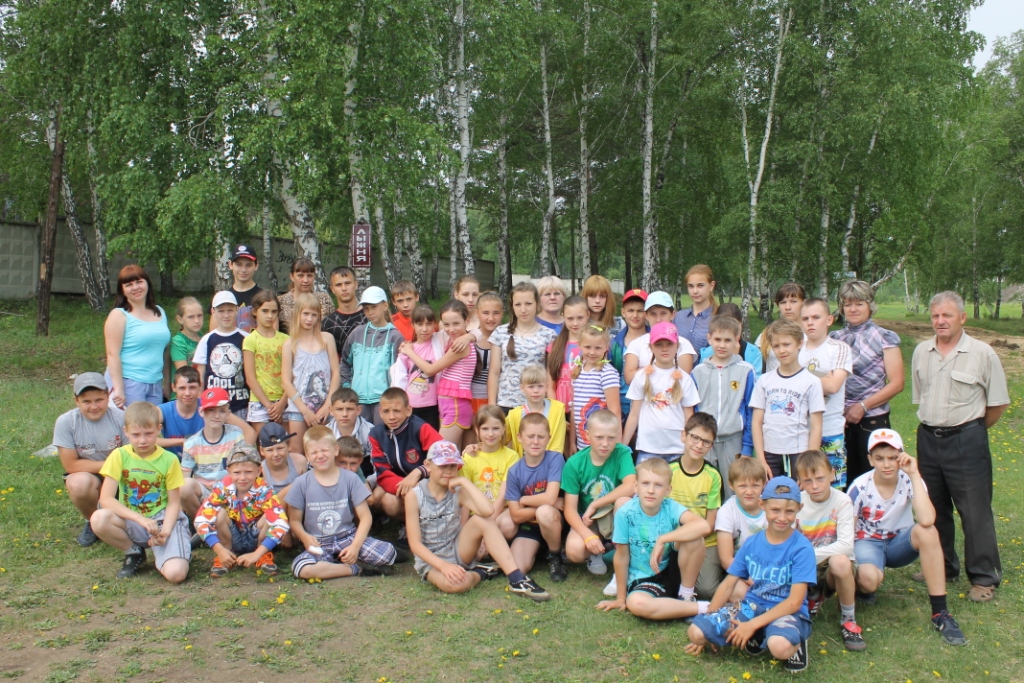 1,2 млн.рублей на осуществление государственных полномочий по хранению, комплектованию, учету и использованию архивных документов
На проведение городских мероприятий 0,8 млн.рублей
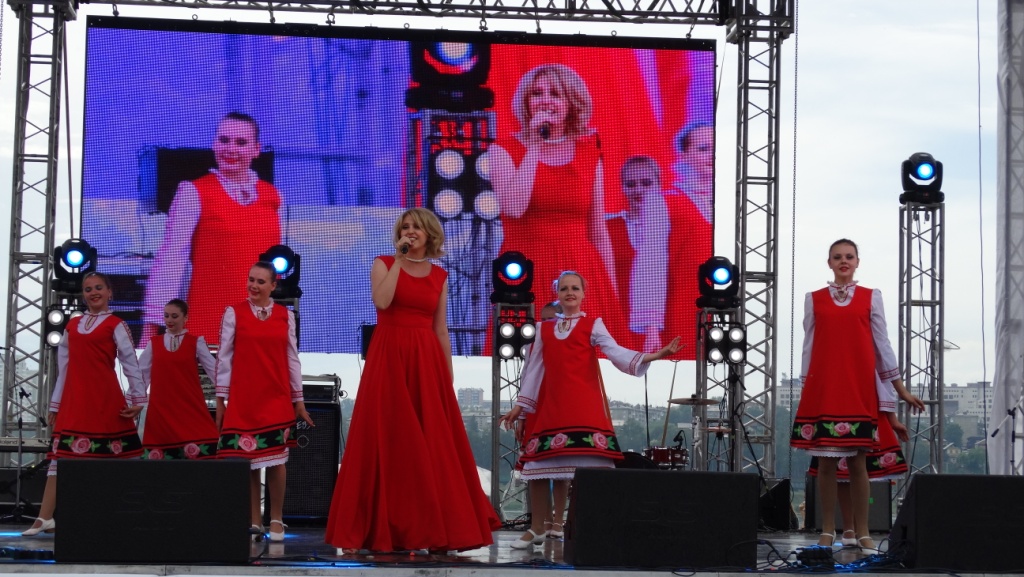 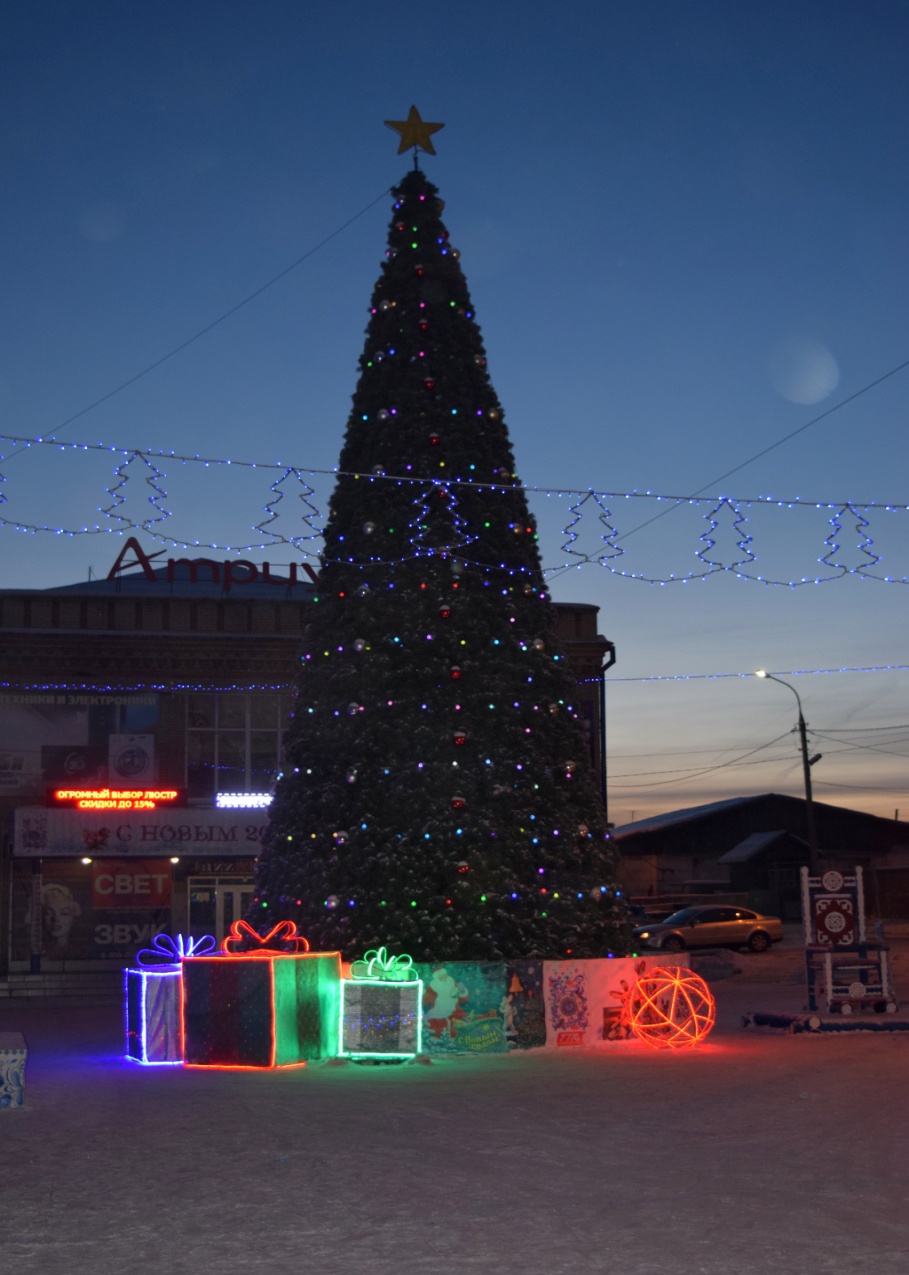 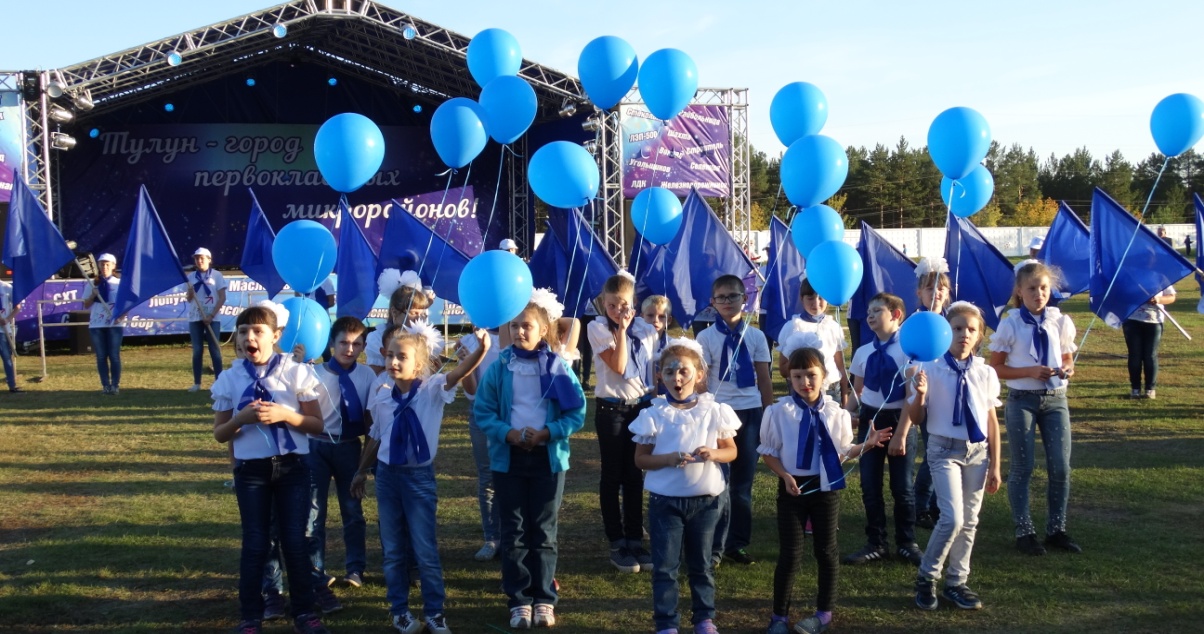 Муниципальная программа «Молодежь» 
203,3 тыс.руб.
- организация  и проведение мероприятий среди молодежи, изготовление листовок, буклетов, памяток, приобретение диагностических тестов для проведения медицинского осмотра по определению уровня наркотизации среди учащихся и молодежи.
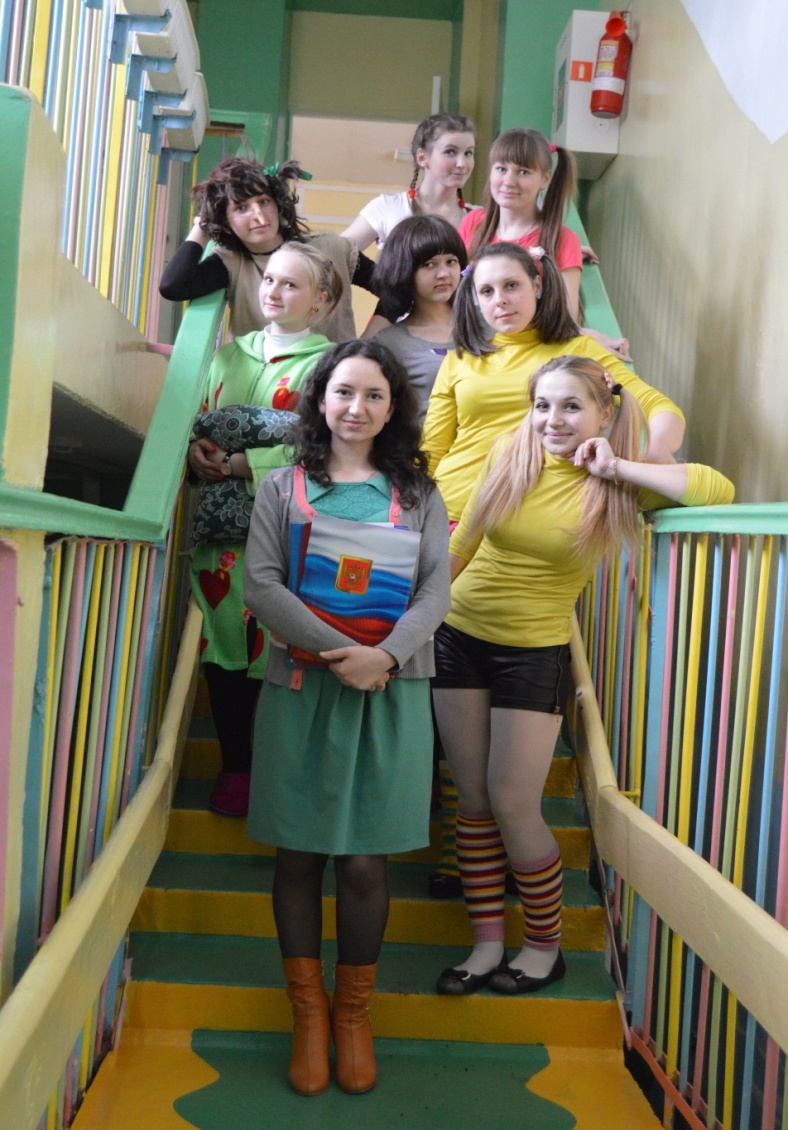 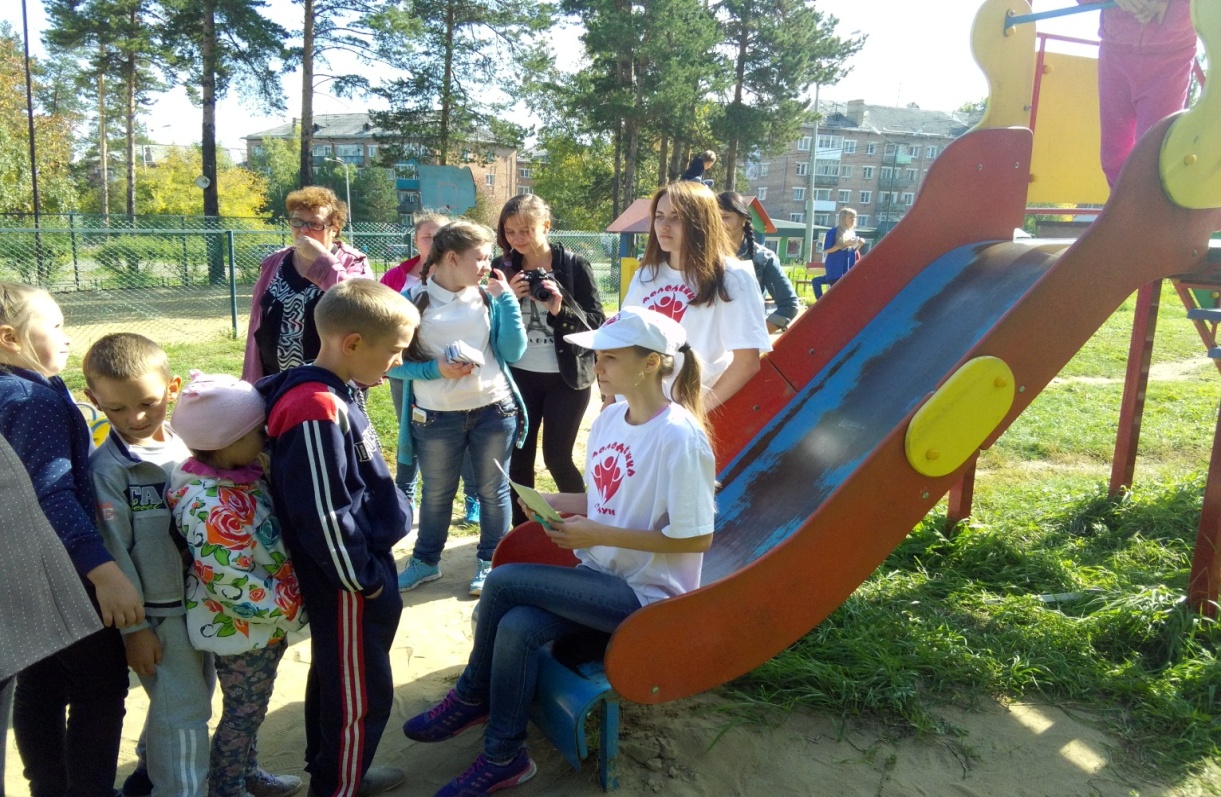 Муниципальная программа«Доступное жилье» 17,3 млн.рублей
В рамках переселения граждан из ветхого и аварийного жилого фонда приобретено 17 благоустроенных квартир  – 15,3 млн.рублей.
На обеспечение жильем молодых семей  - 1,0 млн. рублей.
На содержание муниципального жилищного фонда – 1,0 млн.рублей.
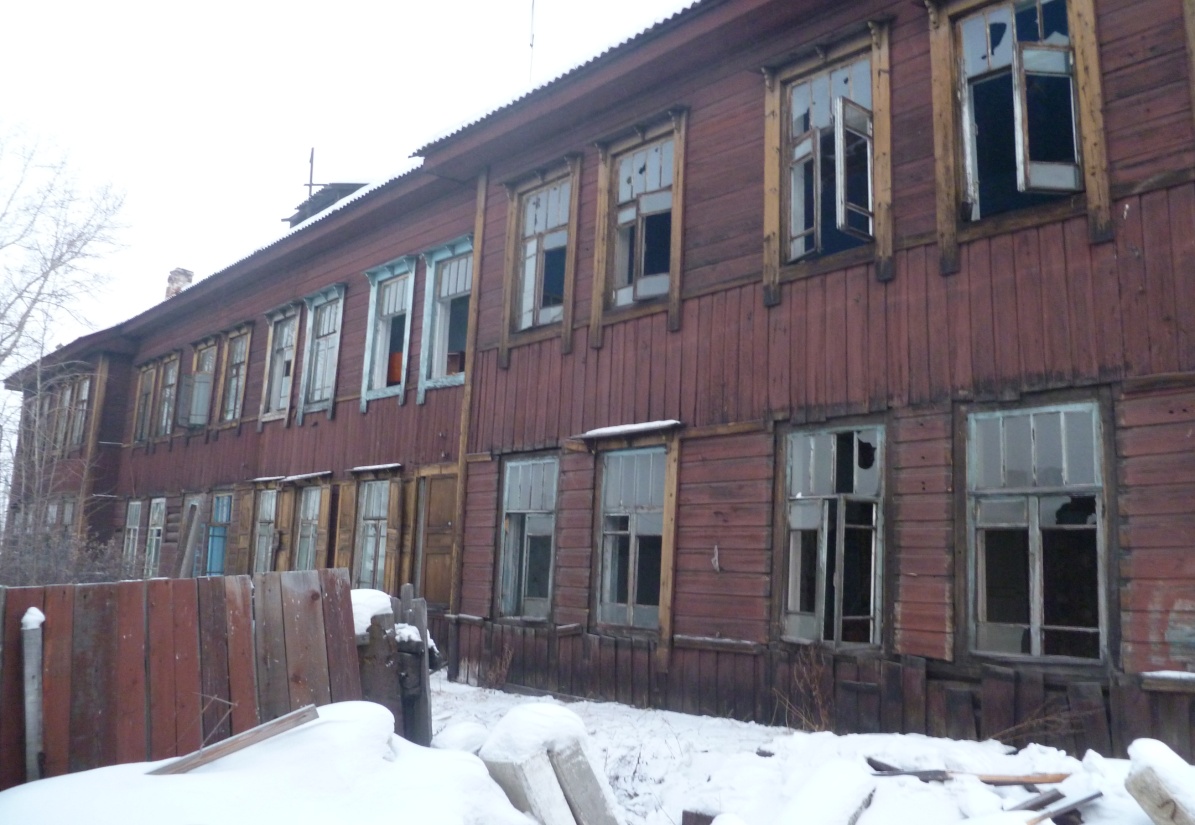 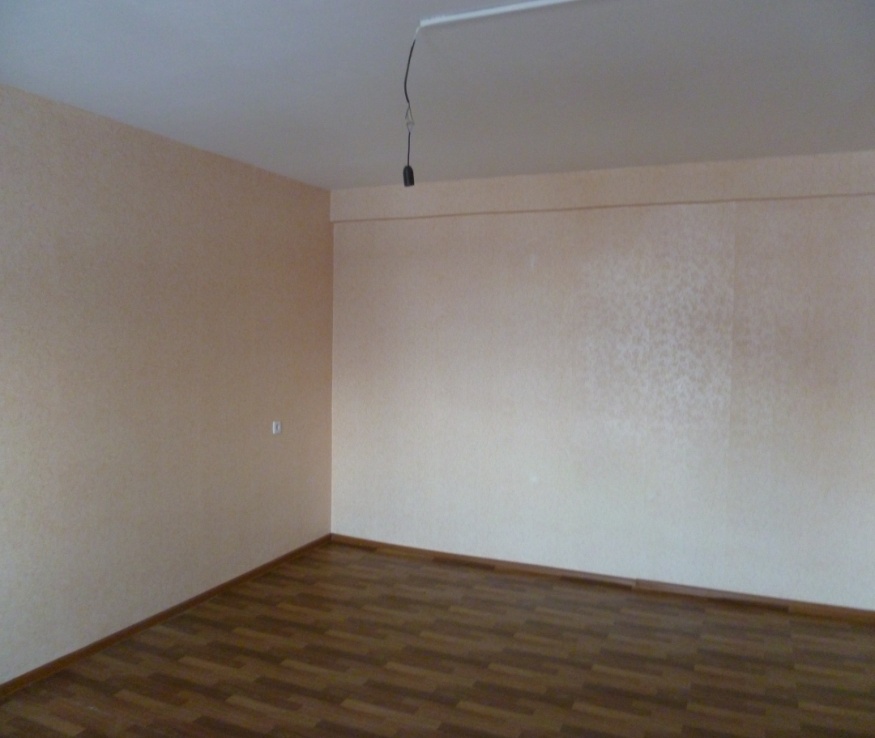 Физическая культура и спорт 51,4 млн.руб.
Наиболее значимые направления в сфере физкультуры:
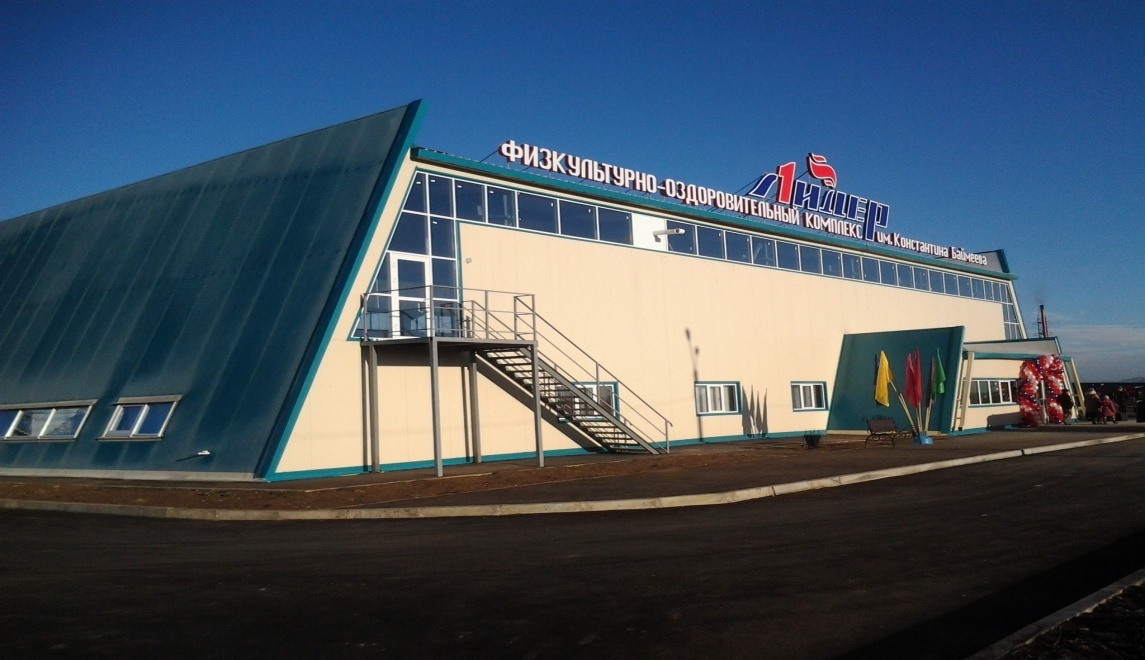 Строительство физкультурного оздоровительного комплекса 
 37,7 млн.рублей
На финансовое обеспечение муниципального задания учреждений спорта МБУ «Центр физической культуры и спорта города Тулуна» и МАУ «Плавательный бассейн Дельфин»  - в сумме 11,5 млн. рублей
На организацию проведения физкультурно-оздоровительных и спортивных мероприятий  -  в сумме 1,6 млн.рублей.
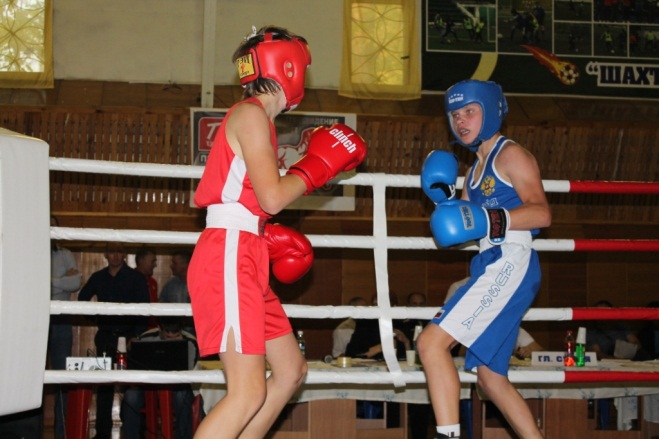 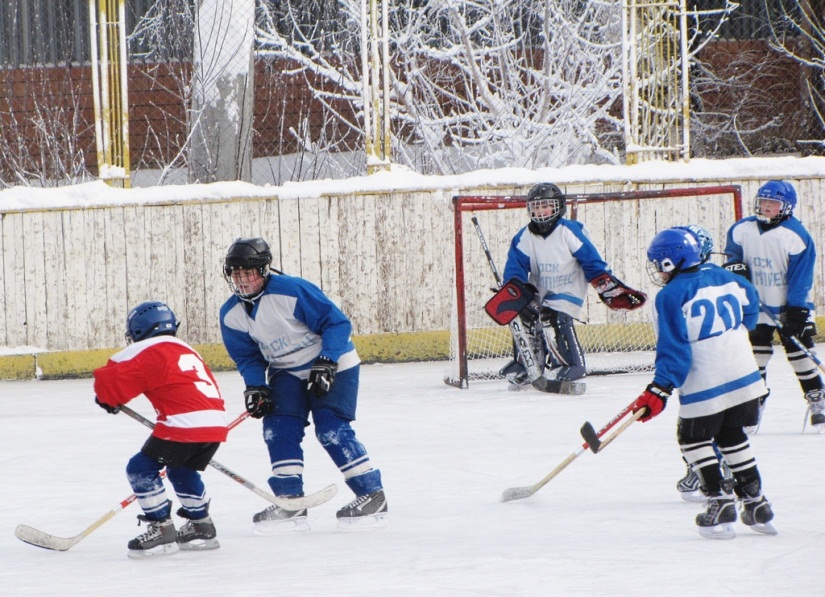 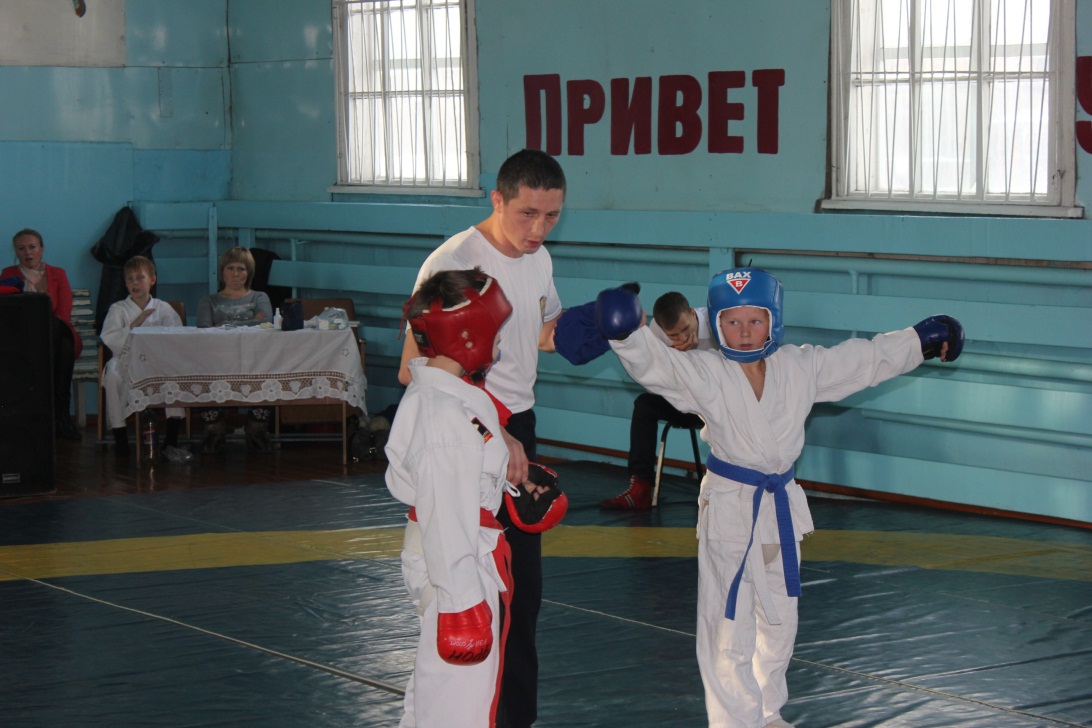 Приобретение двух спортивных площадок для сдачи нормативов ГТО на ул. Урицкого,  в микрорайоне "Угольщиков", 42б – 0,4 млн.рублей
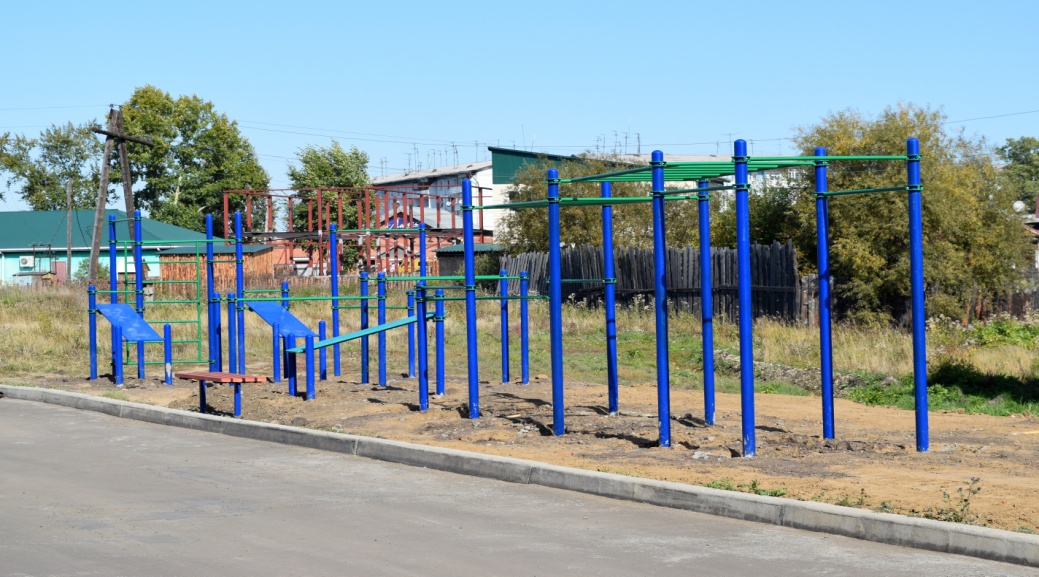 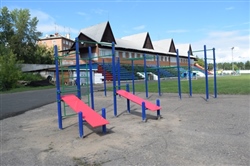 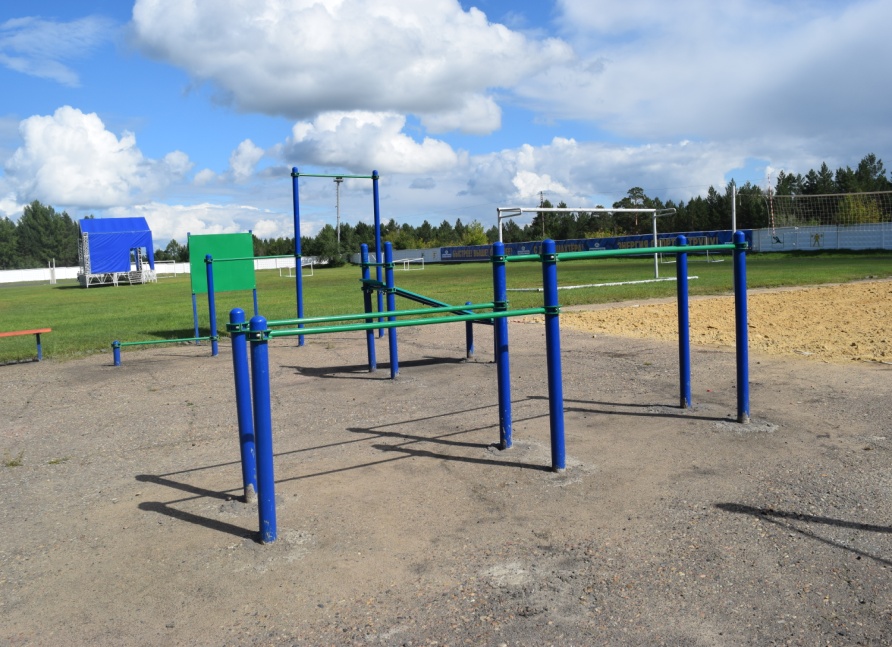 Охрана здоровья
0,8 млн.рублей
выплата подъемных 3 врачам на сумму 0,6 млн.рублей.
 предоставление субсидии на организацию присмотра за детьми с туберкулезной  интоксикацией. 
 компенсация стоимости аренды жилого помещения врачам, поступившим на работу.
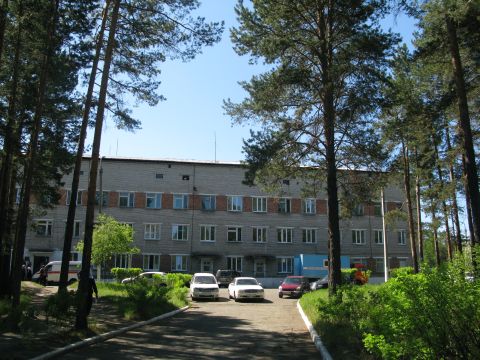 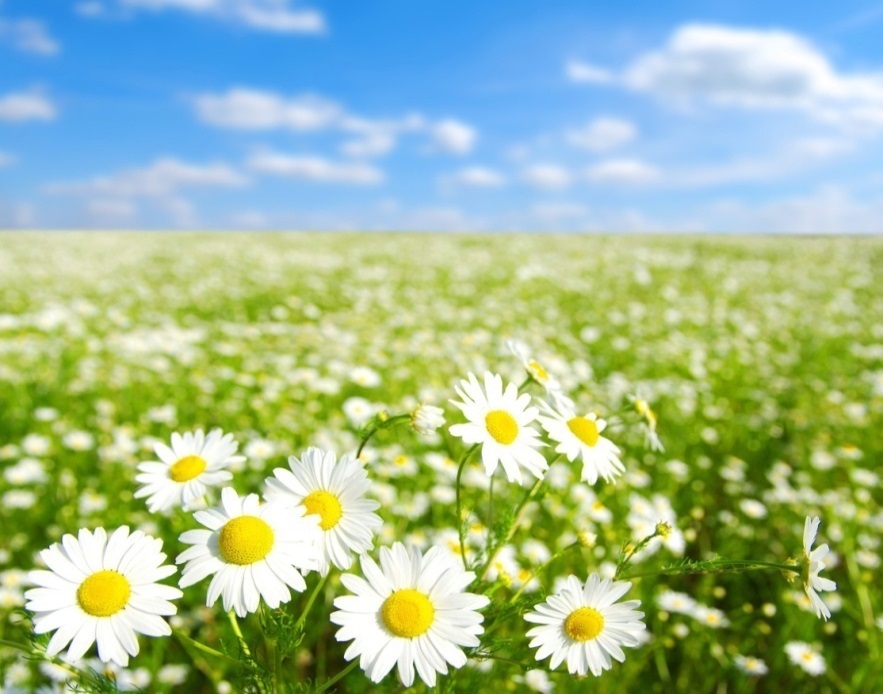 Туберкулез можно предупредить - пройдите своевременно флюорографическое обследование !
Поддержка отдельных категорий граждан 52,3 млн.рублей
Транспортное обслуживание населения 2,0 млн.рублей
приобретен автобус для оказания услуг транспортного обслуживания населения.
выплата субсидии на оказание услуг по перевозке пассажиров по социально значимым маршрутам.
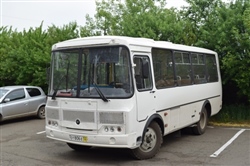 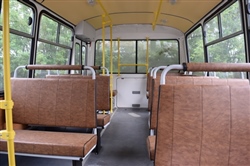 Муниципальная программа«Жилищно - коммунальное хозяйство»35,7 млн.руб.
Подпрограмма «Модернизация объектов коммунальной инфраструктуры»
18,5 млн.рублей – на капитальный ремонт инженерных, водопроводных, тепловых сетей, капитальный ремонт котельного и котельно-вспомогательного оборудования в микрорайонах города, ремонт баков аккумуляторов.
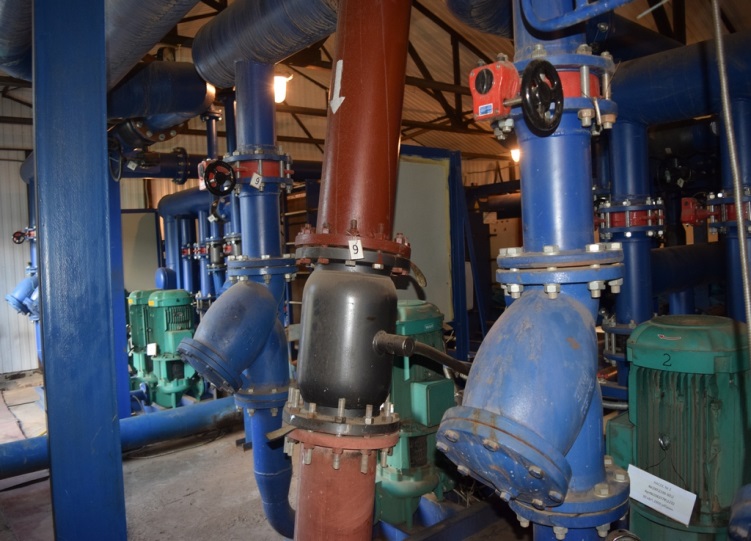 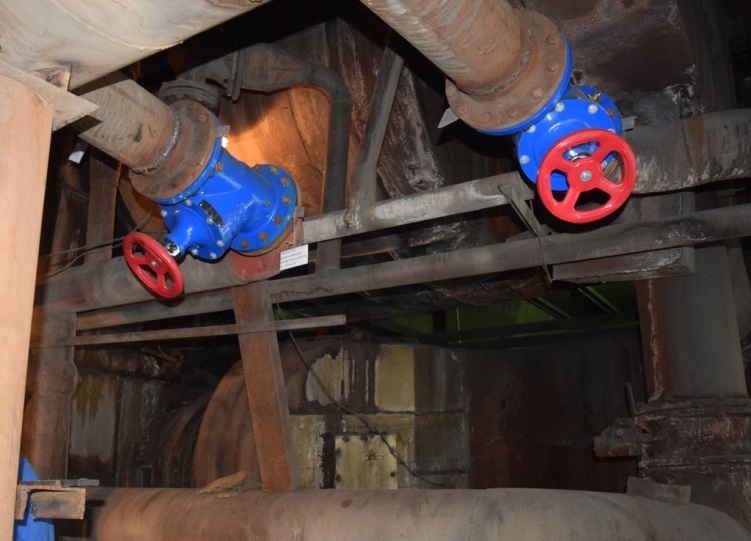 Подпрограмма                  «Благоустройство территории»
6,0 млн.рублей – содержание уличного освещения, 
1,8 млн.рублей – благоустройство территории возле сооружения мемориала Славы в рамках реализации перечня проектов народных инициатив
1,7 млн.рублей – приобретение и установка детских игровых площадок,
0,2 млн.рублей – озеленение территории города, 
0,4 млн.рублей - установка скамеек, урн и вазонов в парке Славы,
0,4 млн.рублей - монтаж новогодней елки, изготовление и установка консолей на опоры уличного освещения.
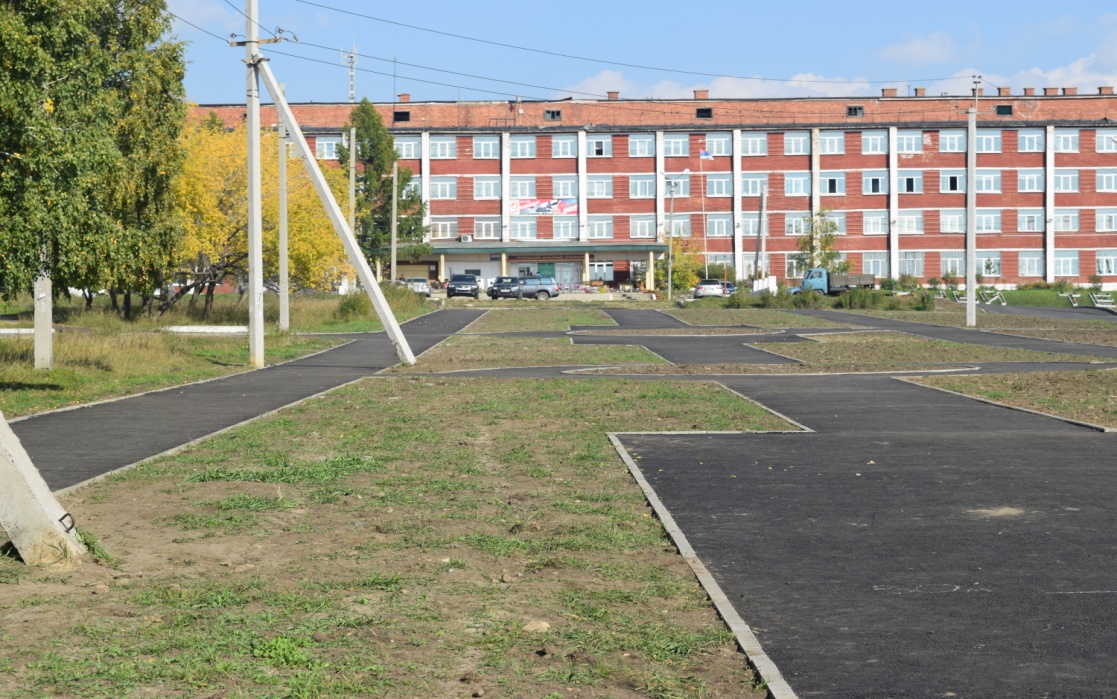 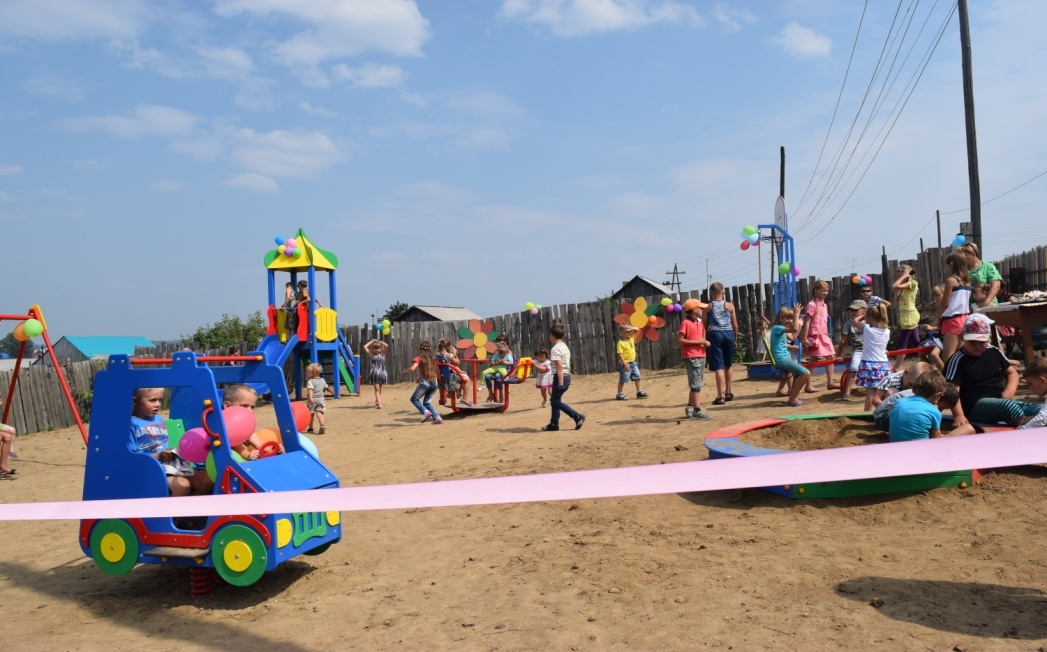 Подпрограмма «Чистая вода» 6,2 млн.руб.
5,6 млн.рублей - строительство наружных сетей водоснабжения и канализации к МБОУ СОШ №2 и №7.

0,3 млн.рублей - подключение к централизованному водоснабжению жилых домов №1а, №3а по ул. 2-я Заречная.

0,1 млн.рублей - проведение проверки достоверности сметной стоимости по устройству сетей водоснабжения и канализации к школе  №7.
0,1 млн.рублей - приобретение водоразборных колонок, пожарных гидрантов.
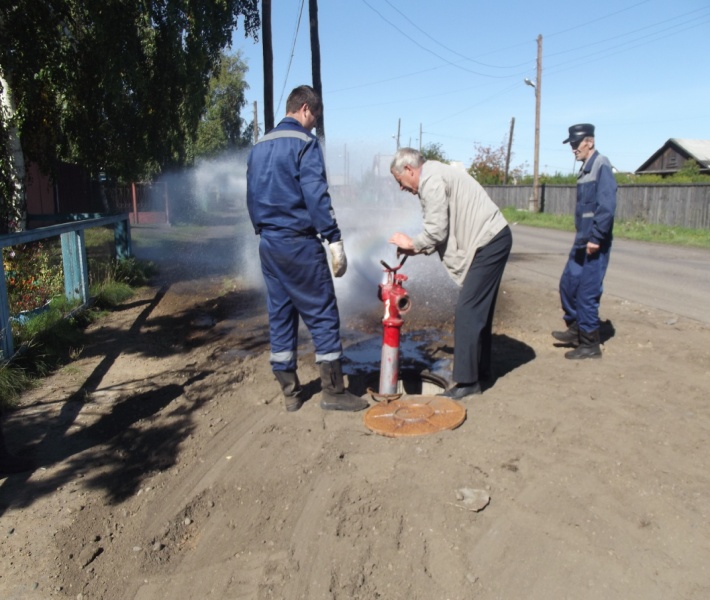 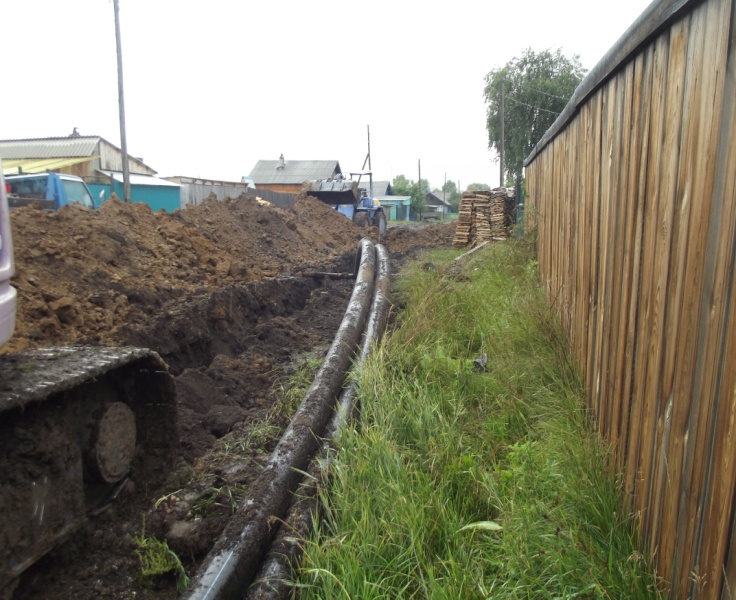 Муниципальная программа«Охрана окружающей среды»
ликвидация несанкционированных свалок – 1,0 млн.рублей,
 осуществление отдельных областных государственных полномочий в сфере обращения с безнадзорными собаками и кошками – 0,4 млн.рублей.
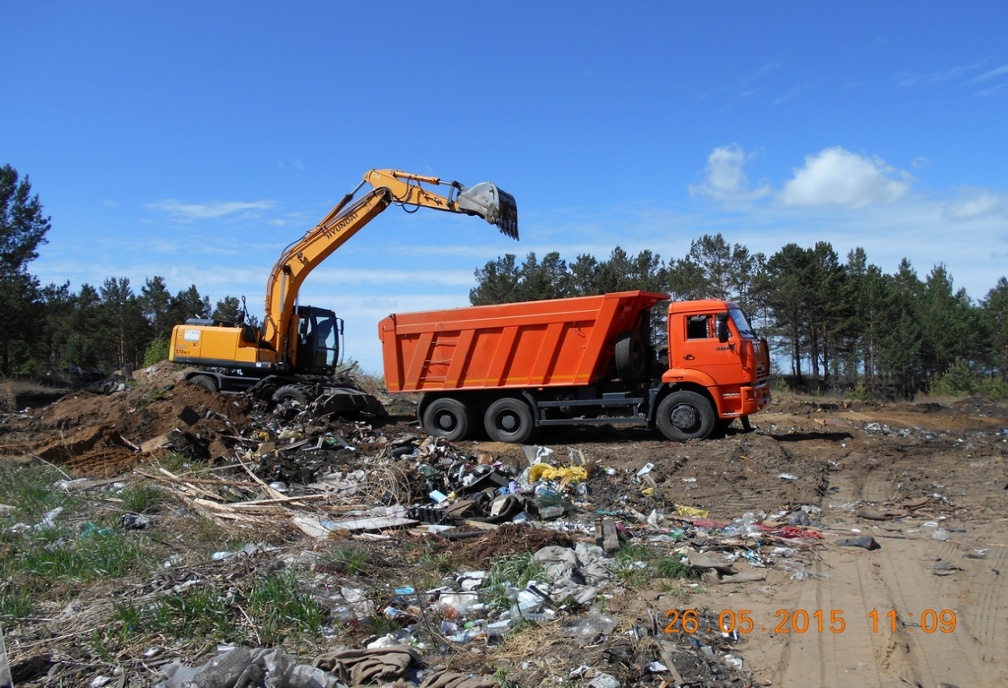 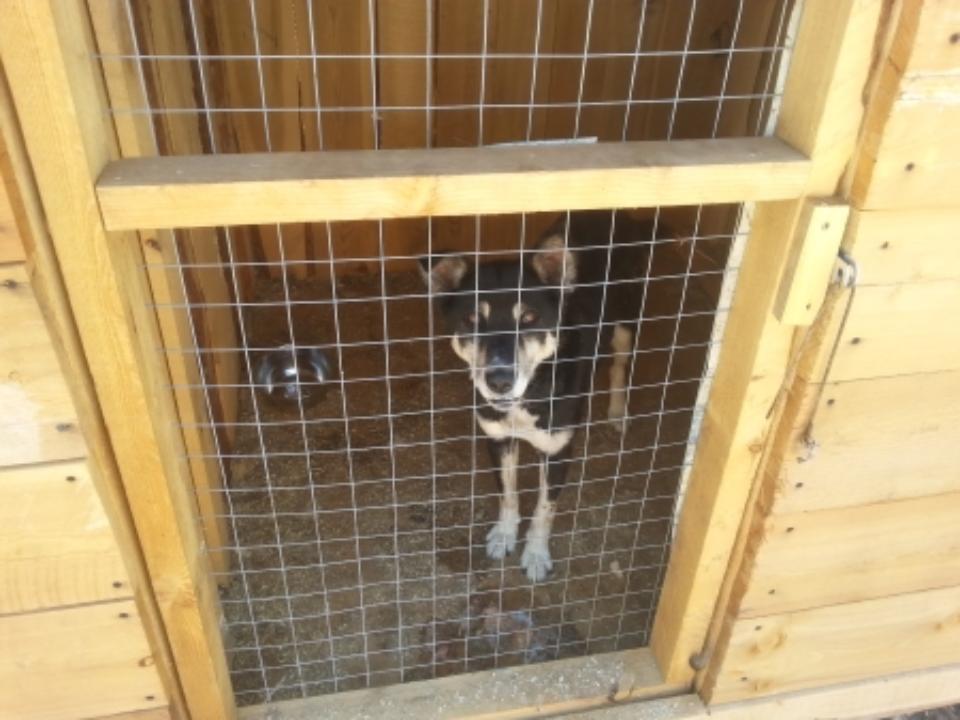 Муниципальная программа«Городские дороги»В рамках средств дорожного фонда произведены расходы в размере 26,5 млн.руб.:
Ремонт дорог 9,7 млн.рублей
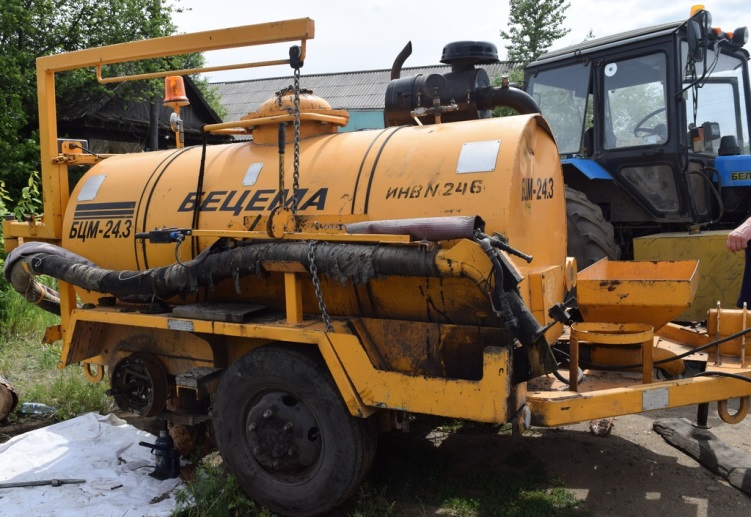 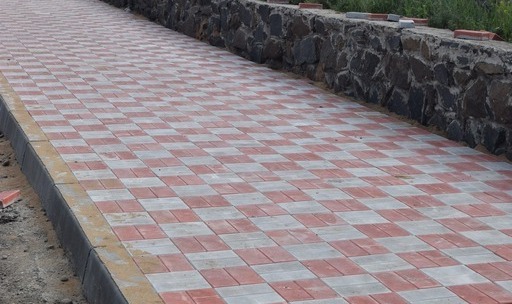 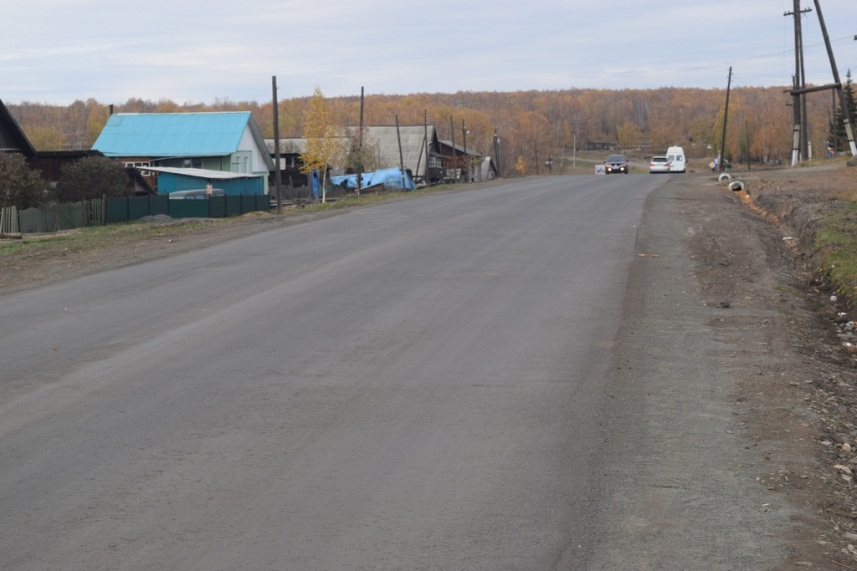 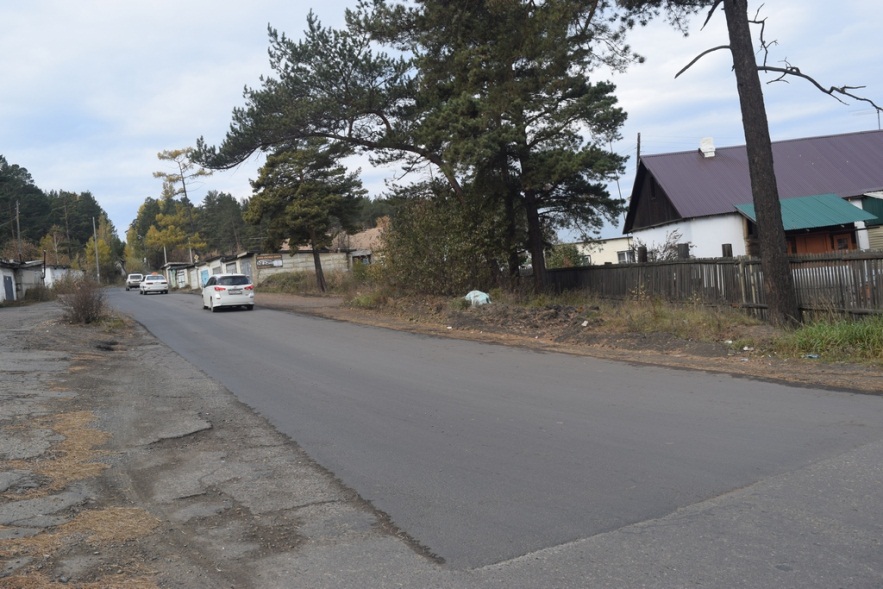 Муниципальная программа       «Совершенствование механизмов экономического развития муниципального образования – «город Тулун» - 8,2 млн.руб.
поддержка начинающих - гранты на создание собственного бизнеса, а  также субсидирование части затрат субъектов малого и среднего предпринимательства на приобретение  производственного оборудования в размере 7,4 млн.рублей.
содействие в проведении обучающих семинаров для субъектов малого и среднего предпринимательства.
предоставление статистической информации.
техническая инвентаризация и кадастровые работы в отношении земельных участков.
осуществление  отдельных государственных полномочий в области производства и оборота этилового спирта, алкогольной и спиртосодержащей продукции.
Муниципальная программа  «Труд» 0,6 млн.руб.
проведены конкурсы в сфере охраны труда: лучший специалист, лучшая организация, за высокую социальную эффективность и развитие социального партнерства.
осуществление отдельных  областных государственных 
полномочий в сфере труда.
- информационное обеспечение по вопросам охраны труда.
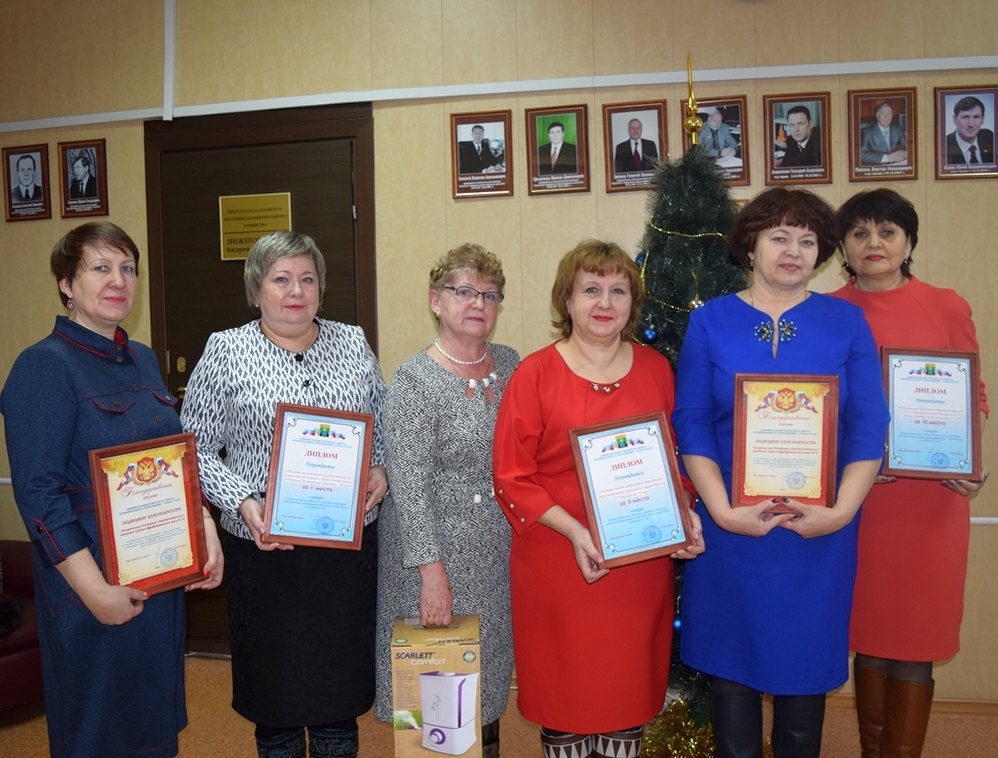 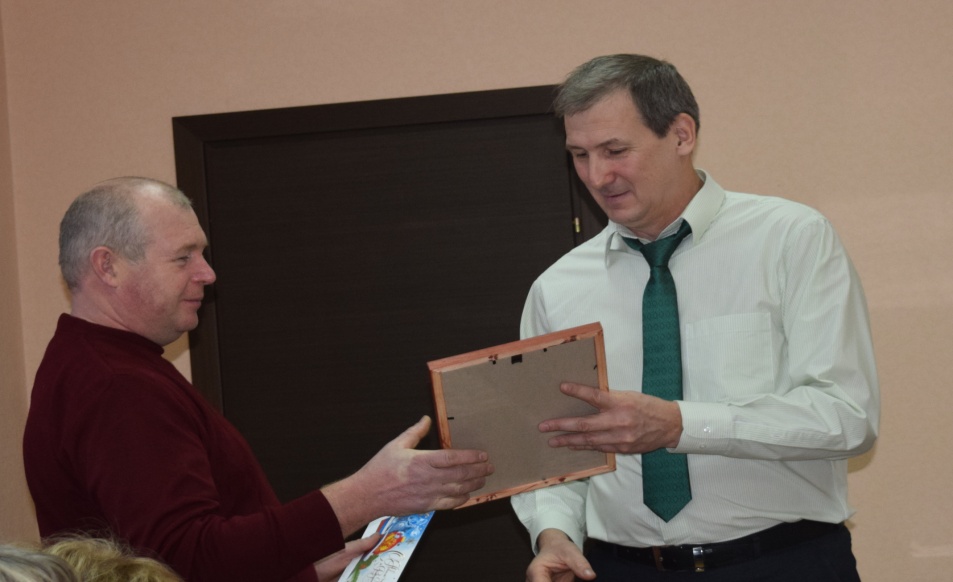 Муниципальная программа «Обеспечение комплексных мер безопасности»
1,1 млн.рублей
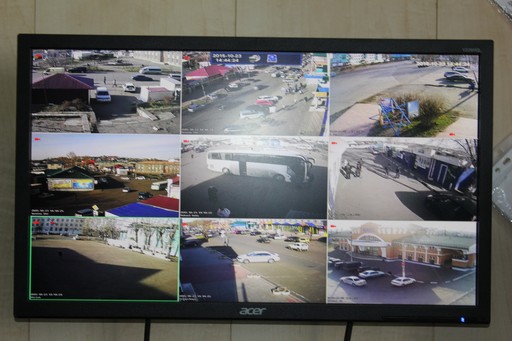 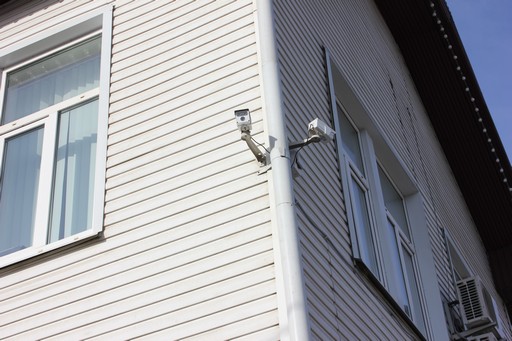 Непрограммные направления деятельности96,9 млн.рублей
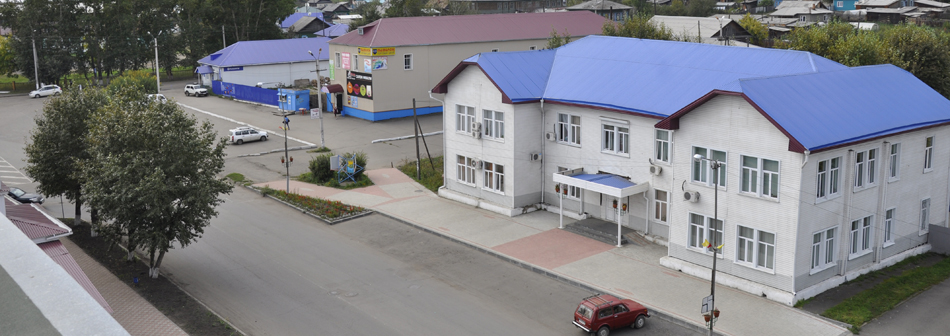 Контактная информация и обратная связь:

Презентация подготовлена Комитетом по финансам администрации городского округа
Адрес: 665268, Иркутская область, г.Тулун, ул. Ленина, 99 
Телефон: (39530) 40-683 
Факс: (39530) 40-545
E-mail: fin09@gfu.ru

Режим работы:
Понедельник -пятница с 8:00 до 17:00
Перерыв с 12:00 до 13:00
Выходные дни: суббота, воскресенье

Интернет сайт: официальный сайт администрации городского округа  муниципального образования город  - «Тулун»
http://www.tulunadm.ru/